We can 3
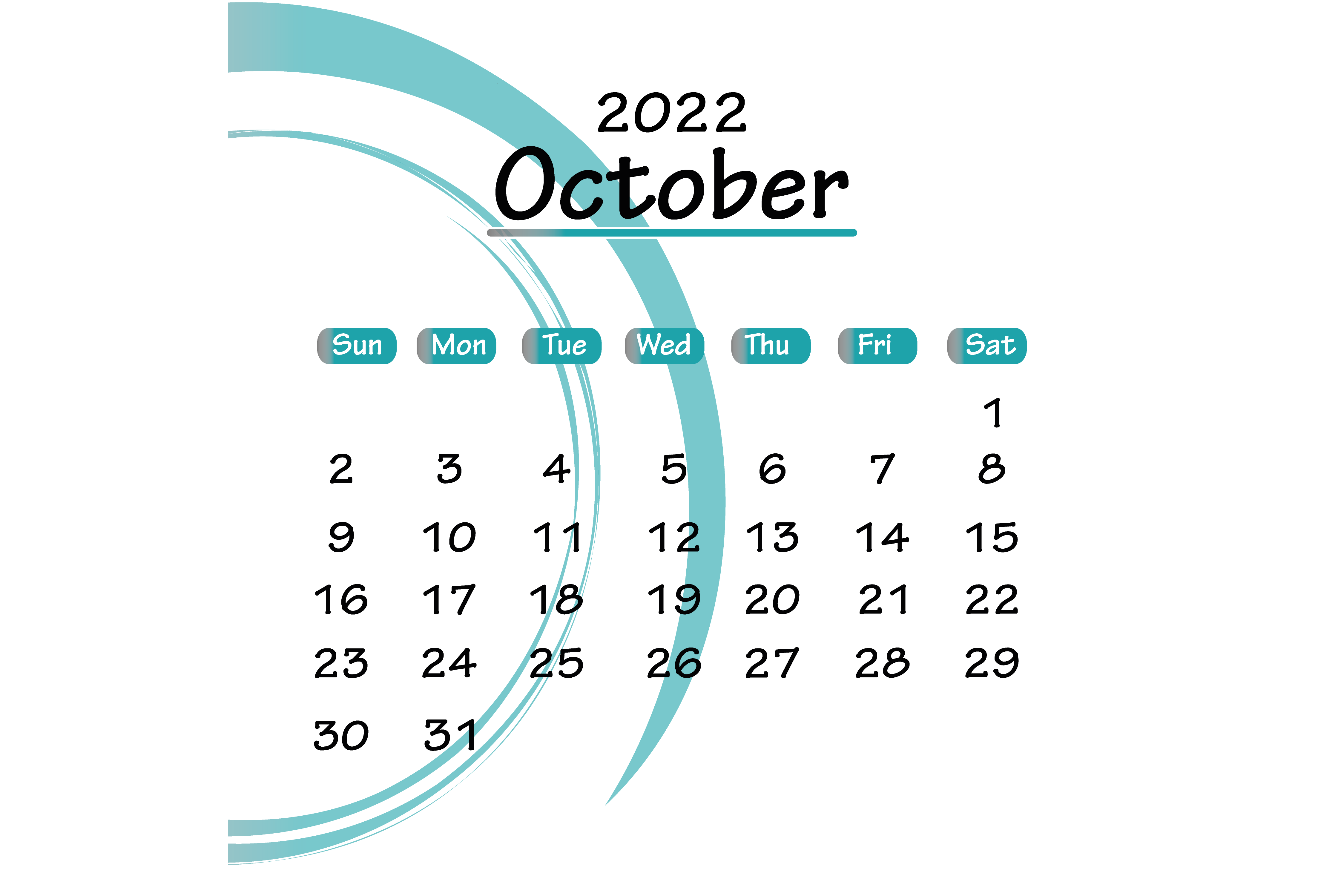 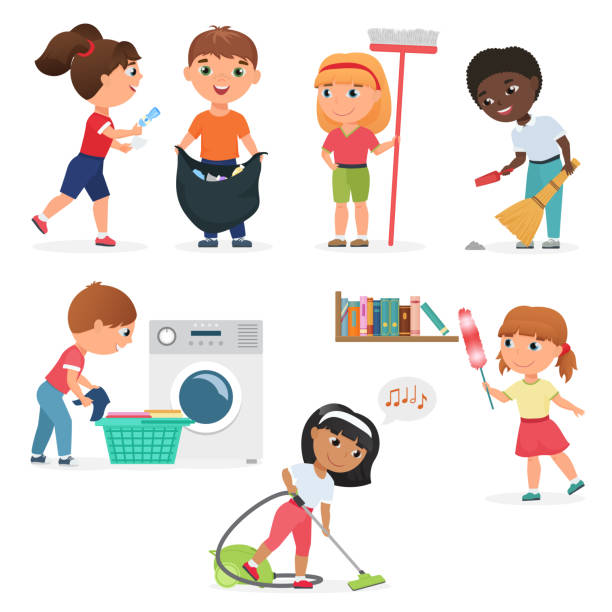 1-What chores do you do?
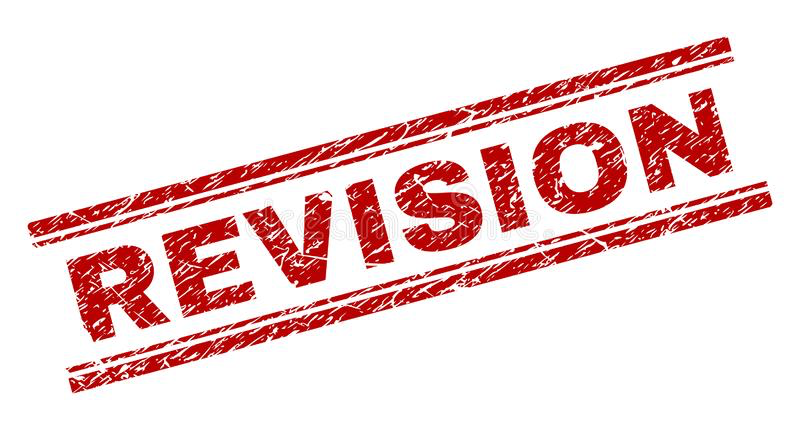 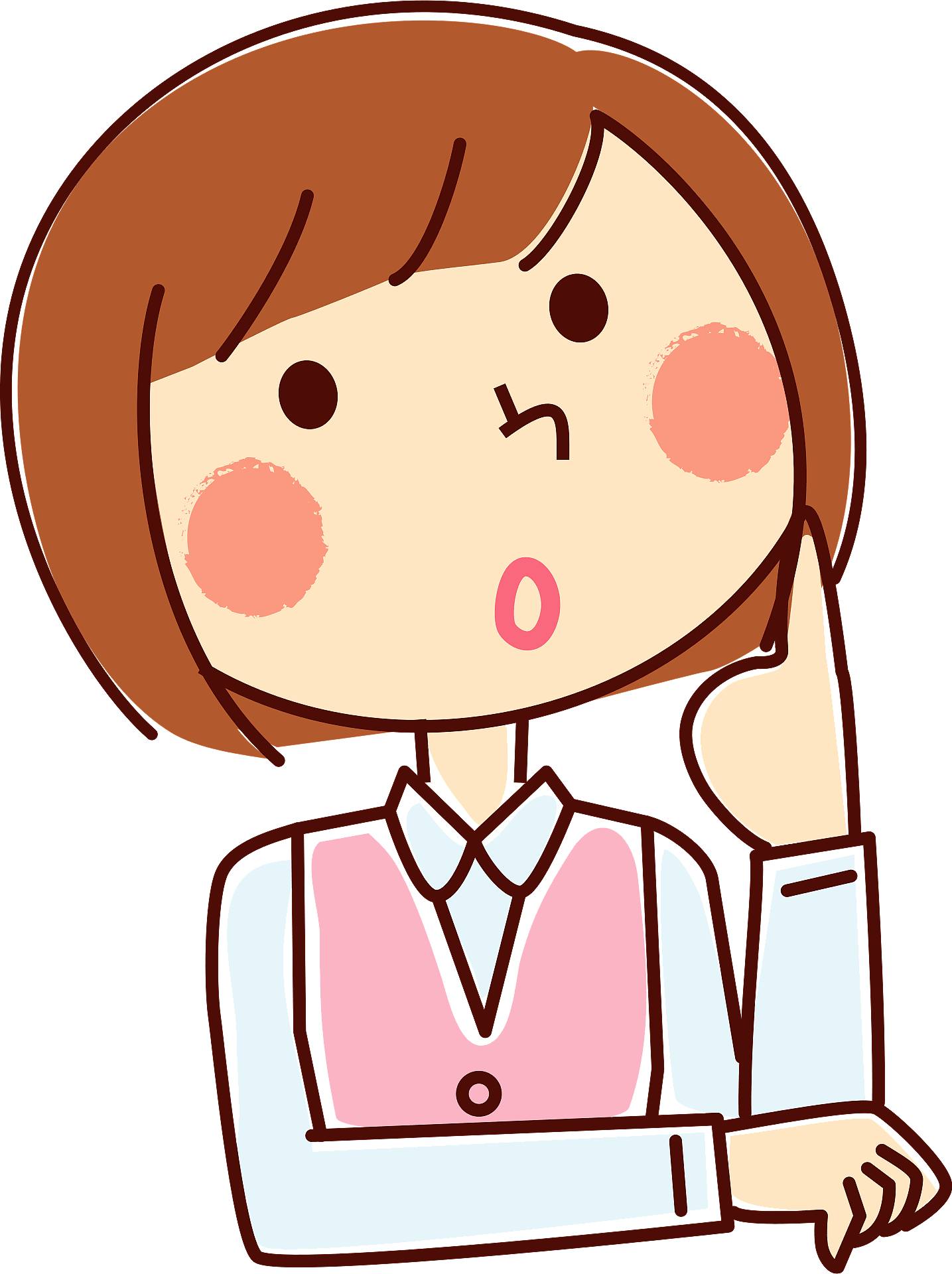 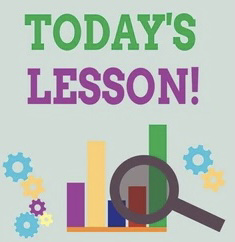 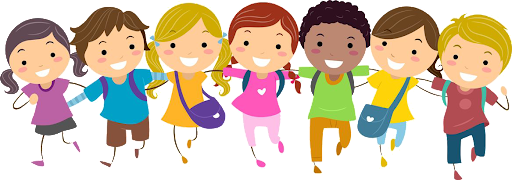 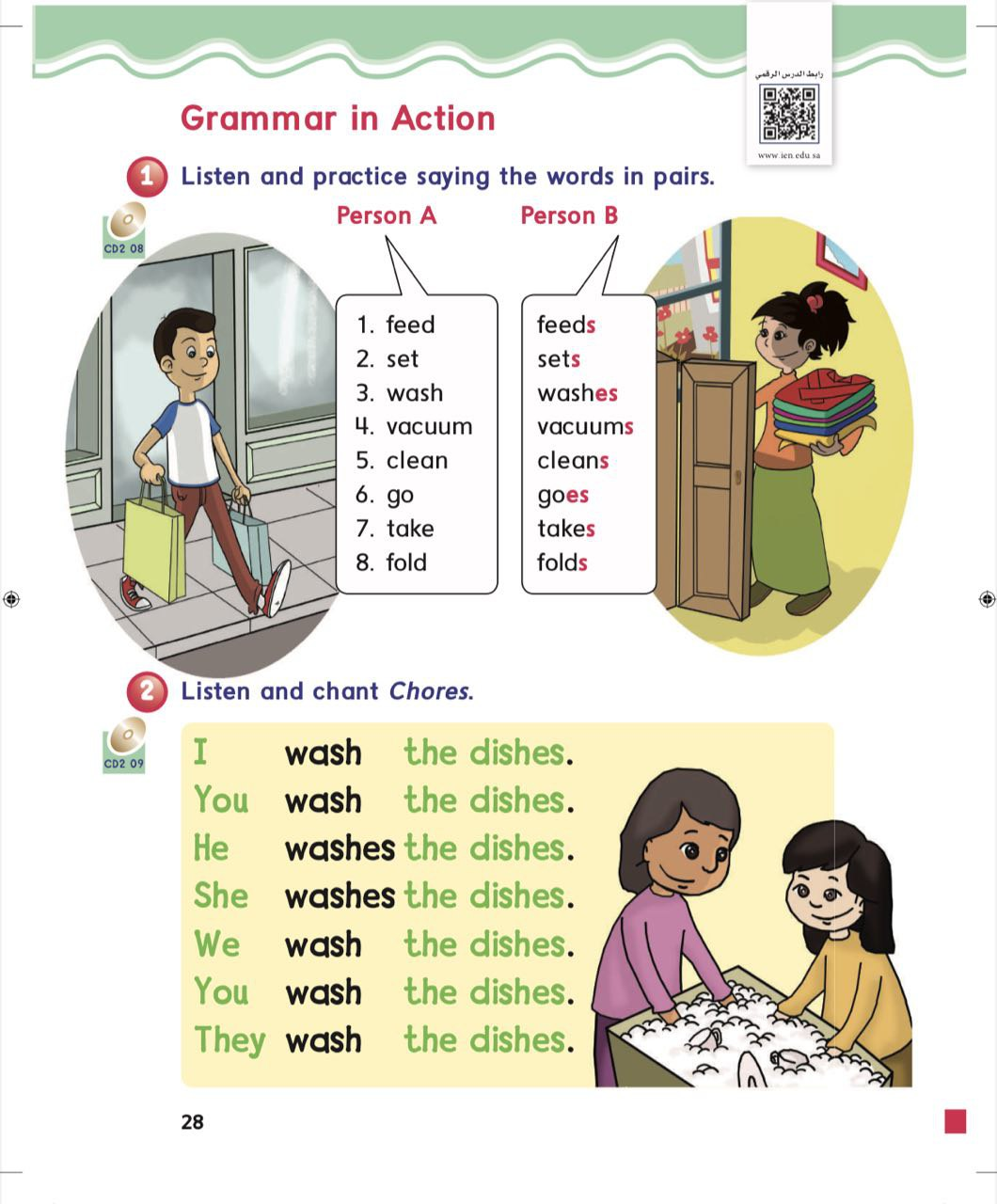 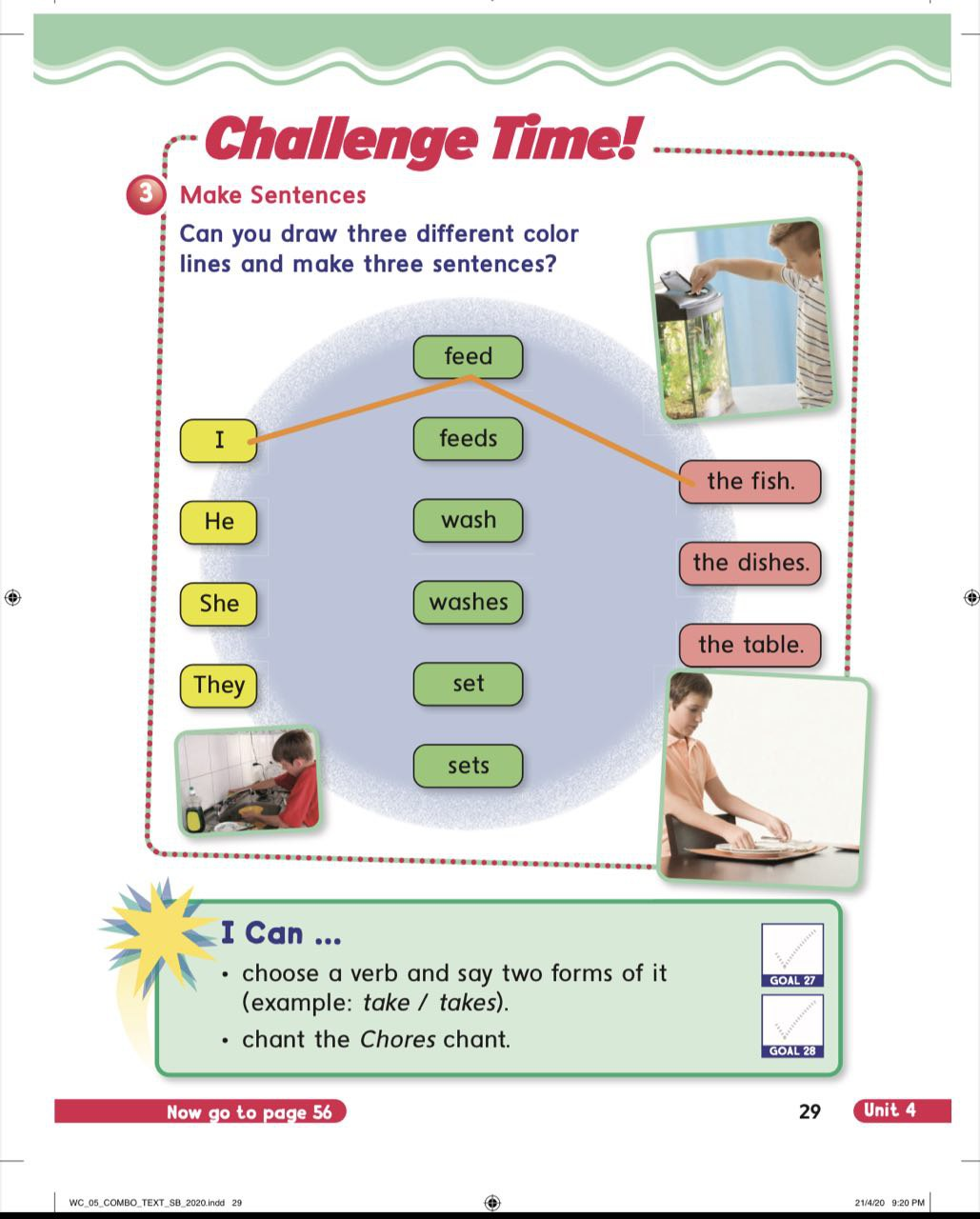 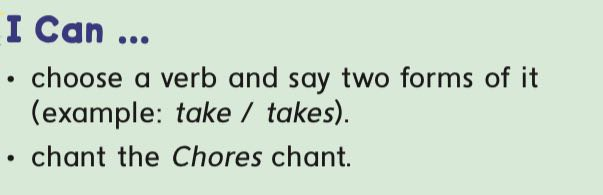 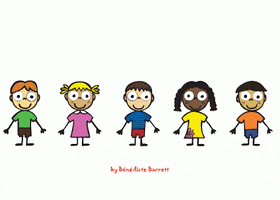 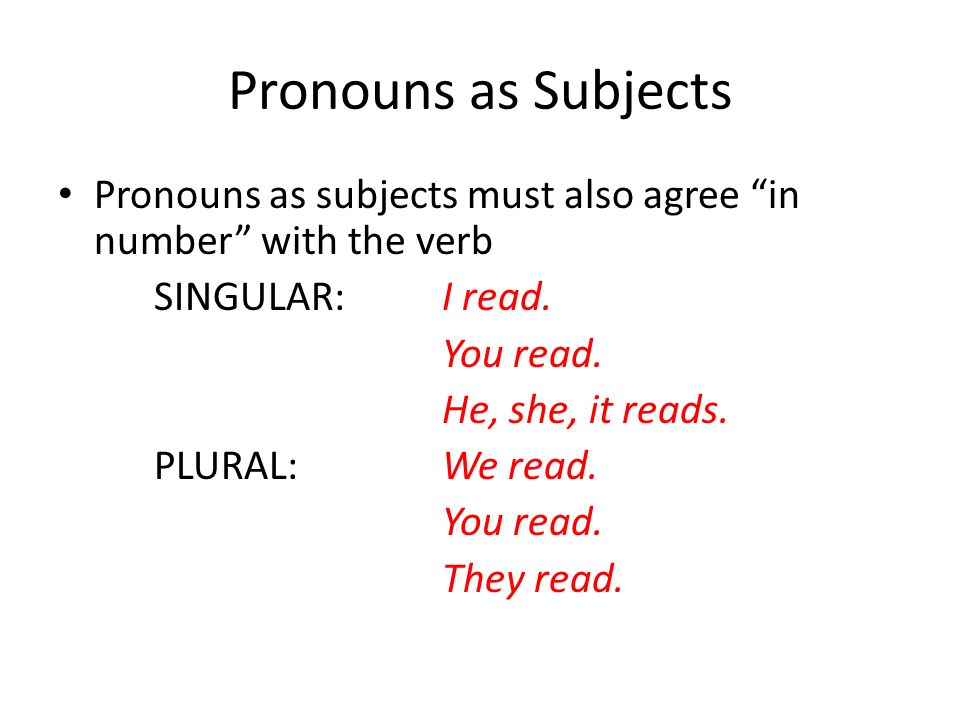 Verb + s
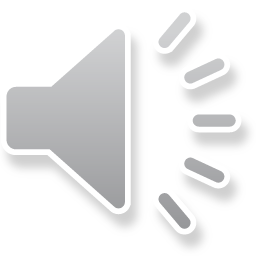 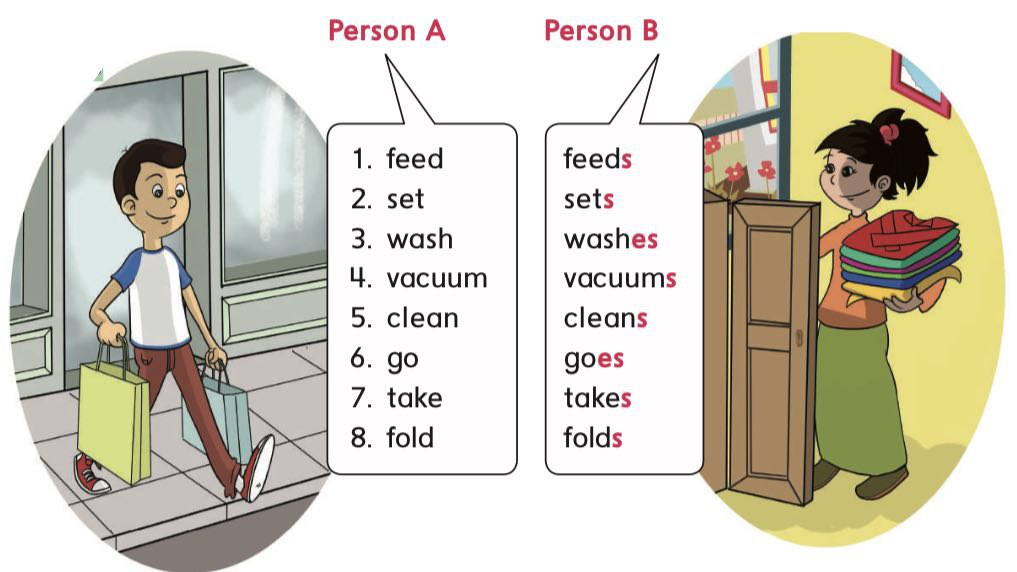 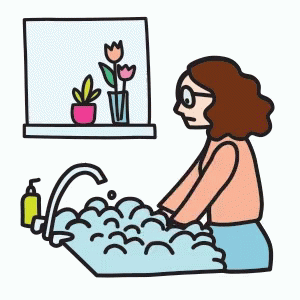 She washes the dishes
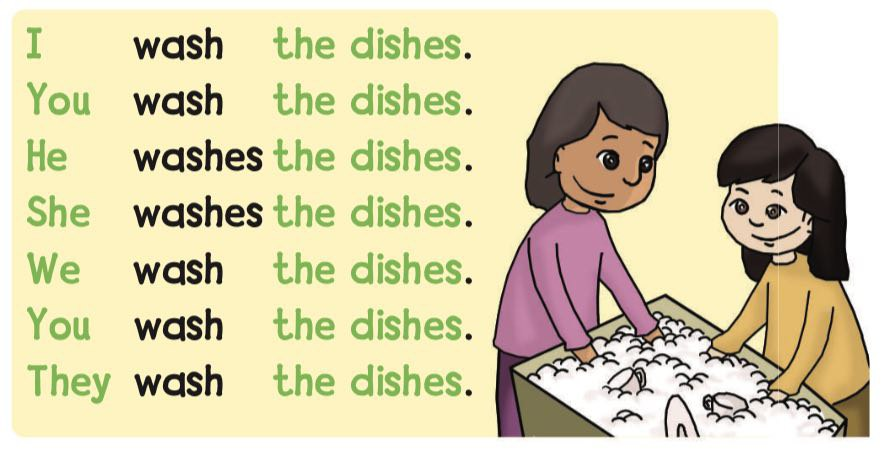 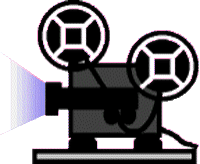 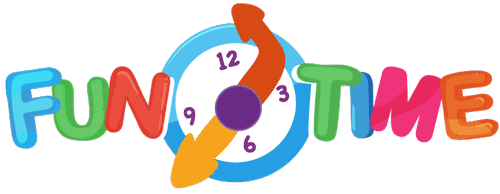 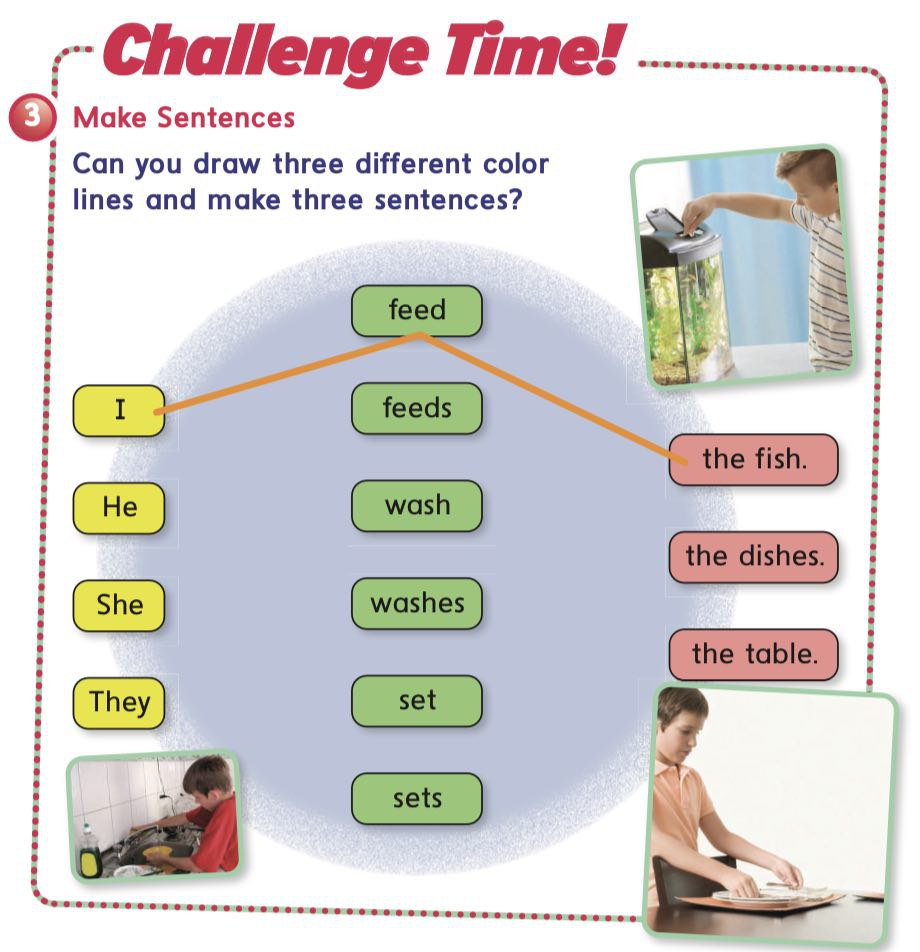 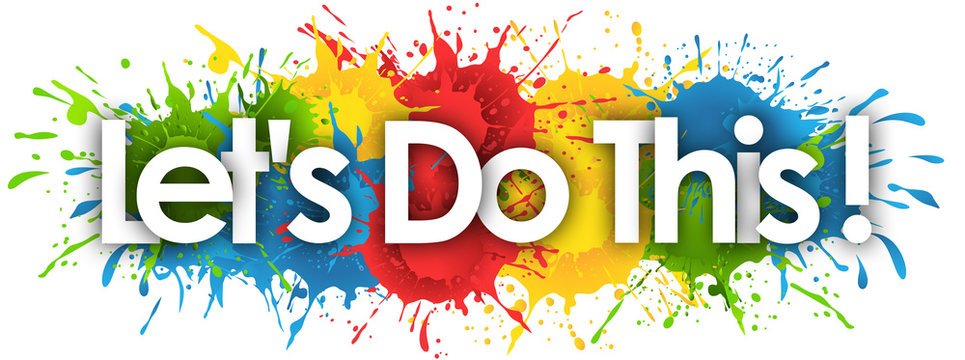 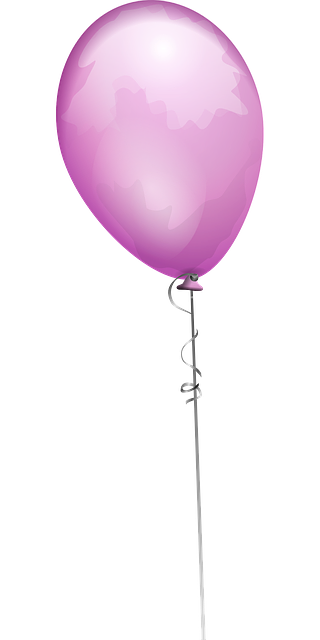 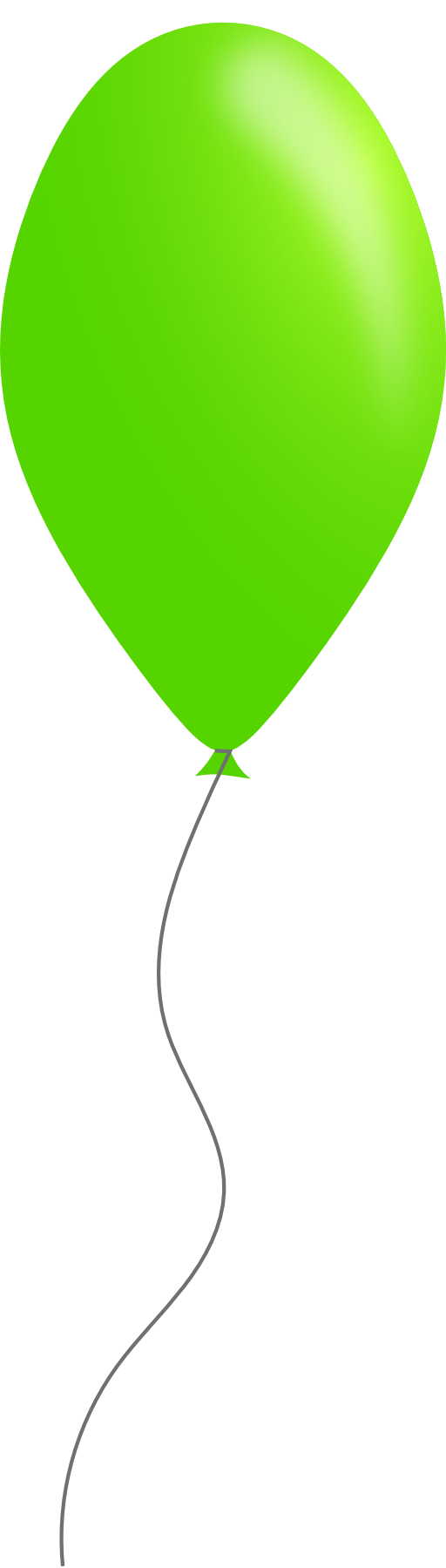 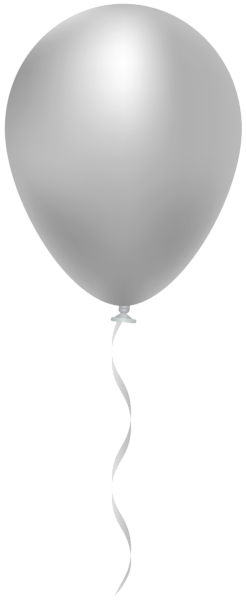 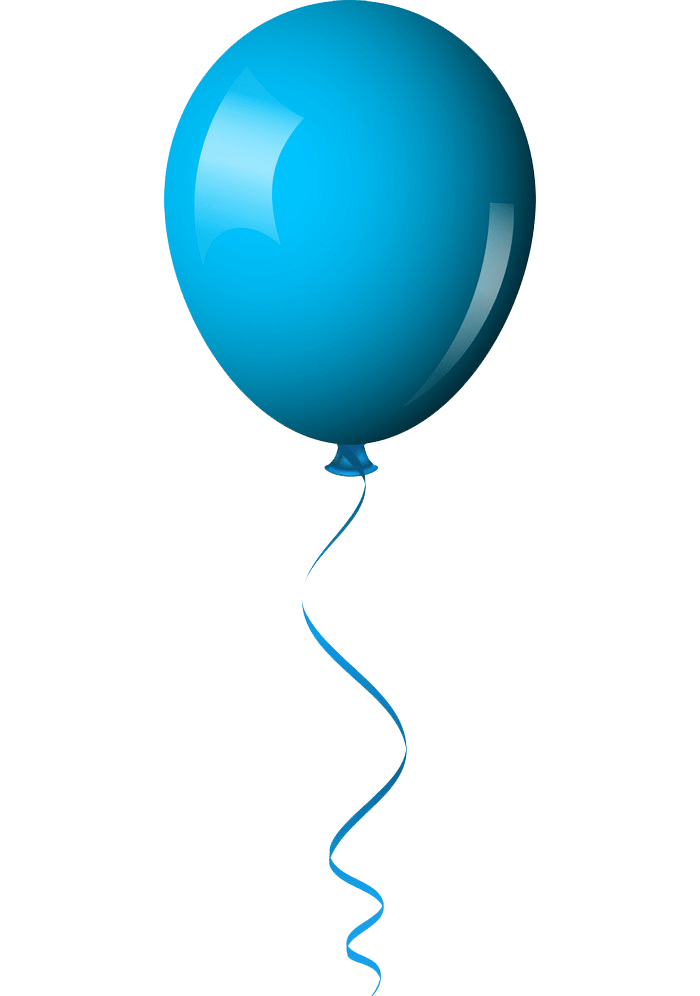 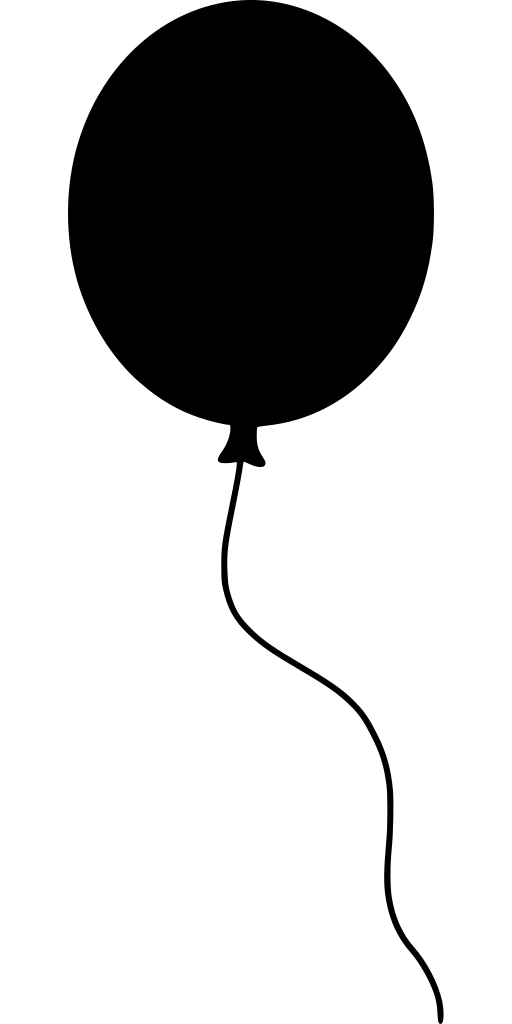 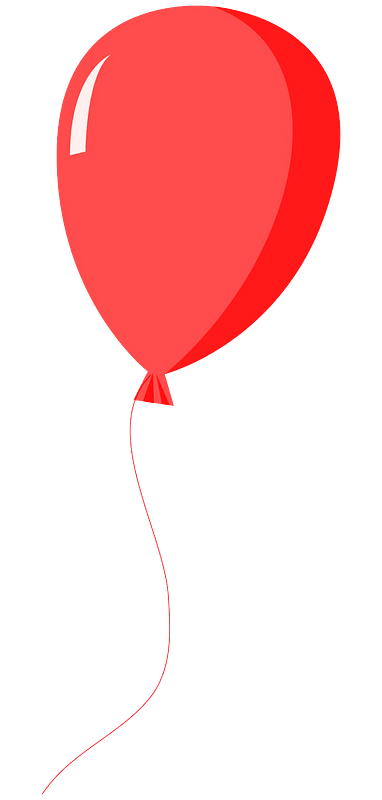 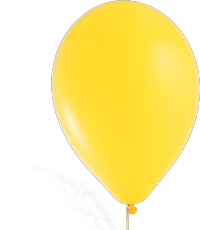 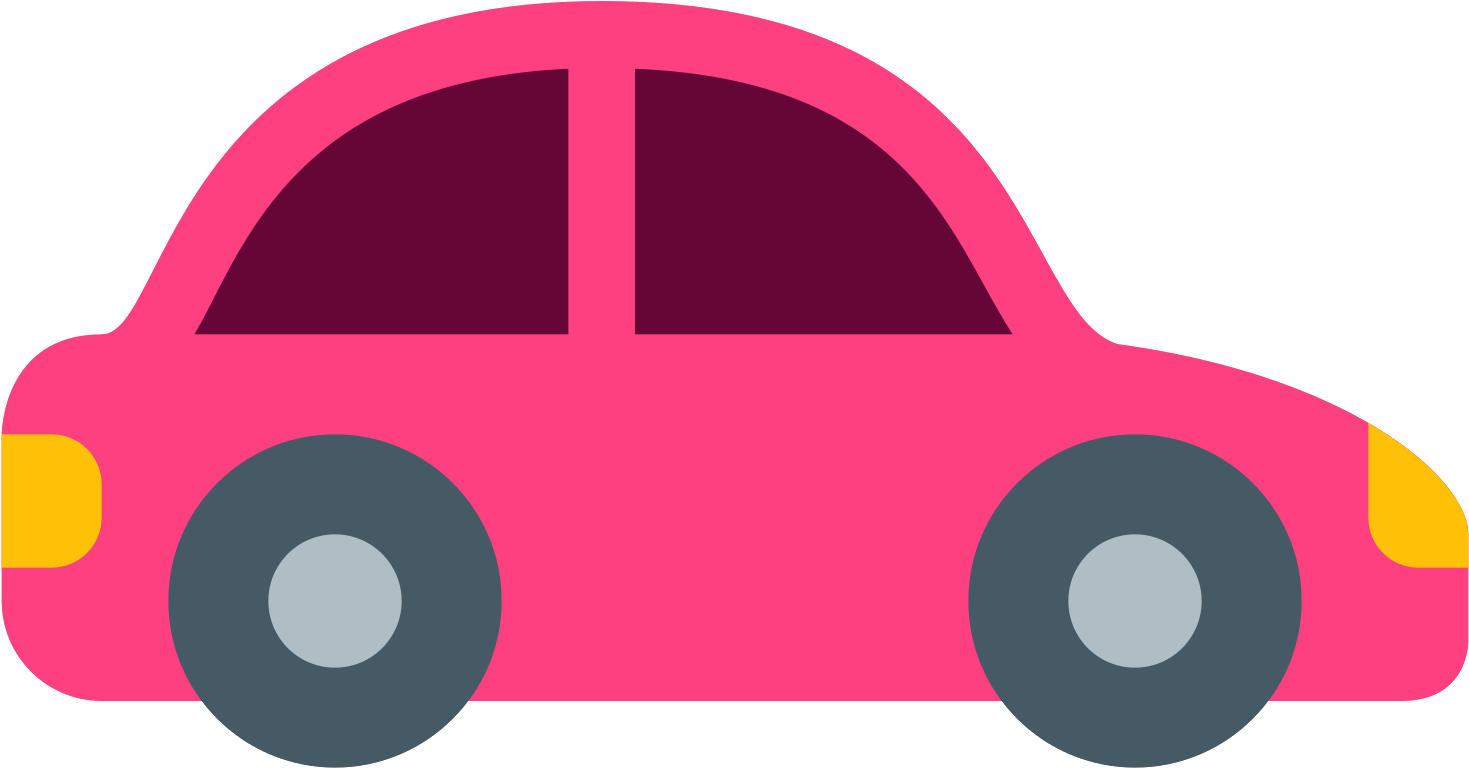 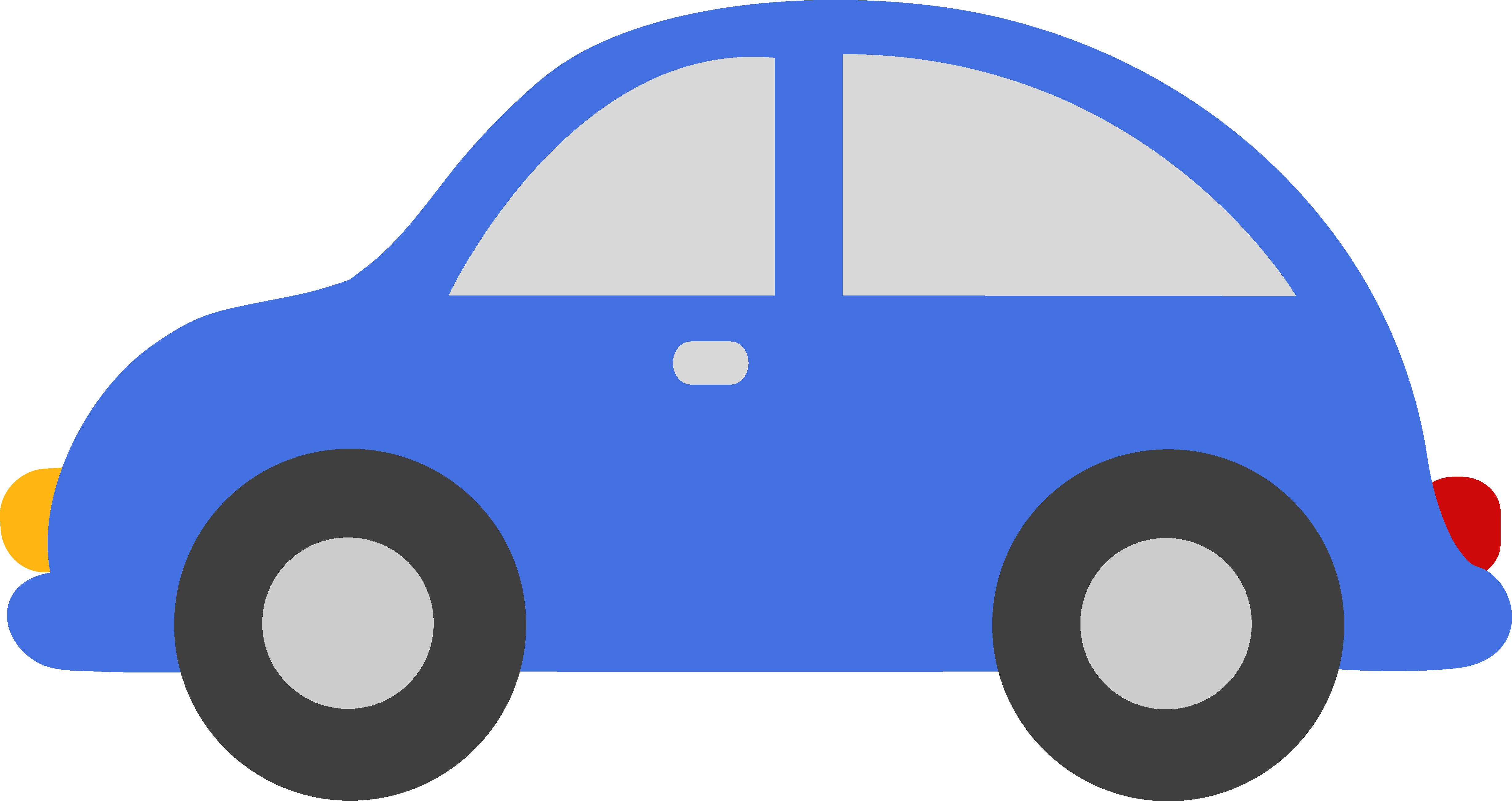 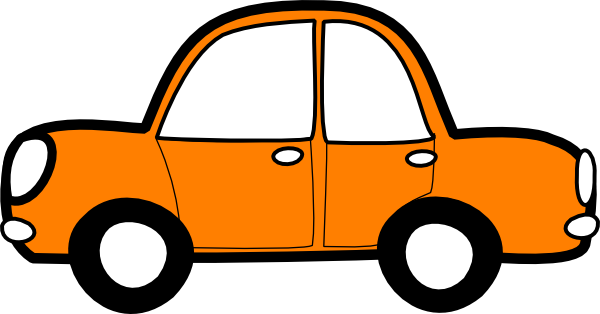 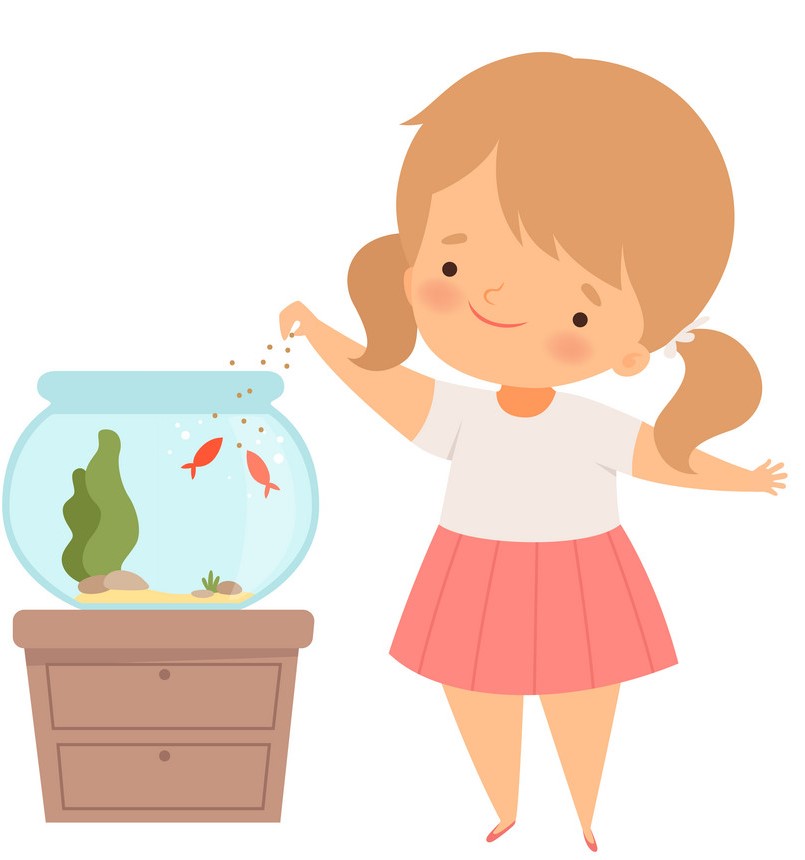 feed
she
The fish
they
feeds
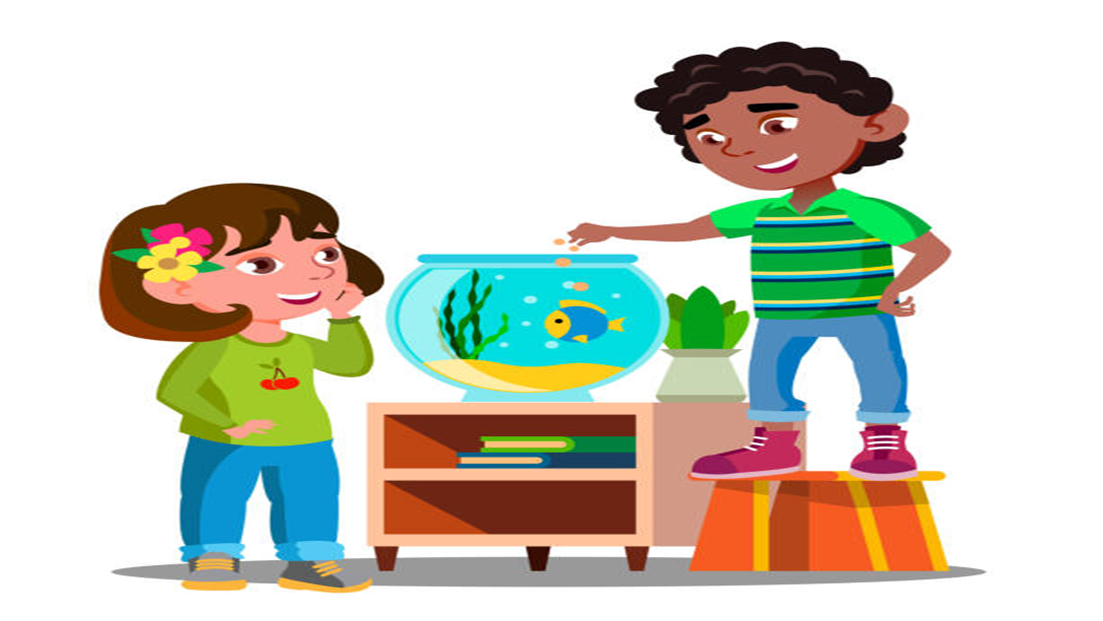 she
feed
The fish
they
feeds
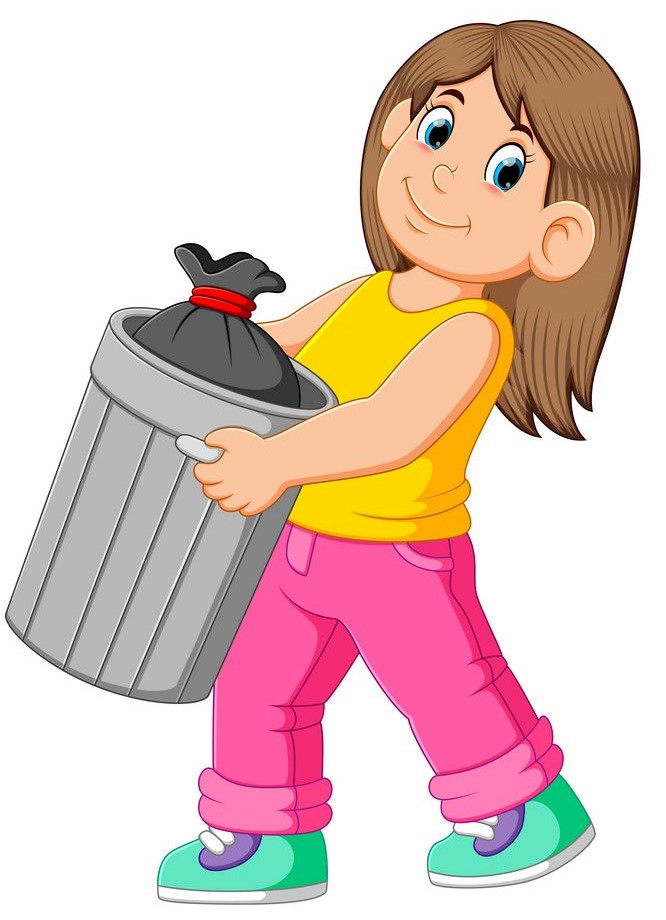 she
take
out the trash
they
takes
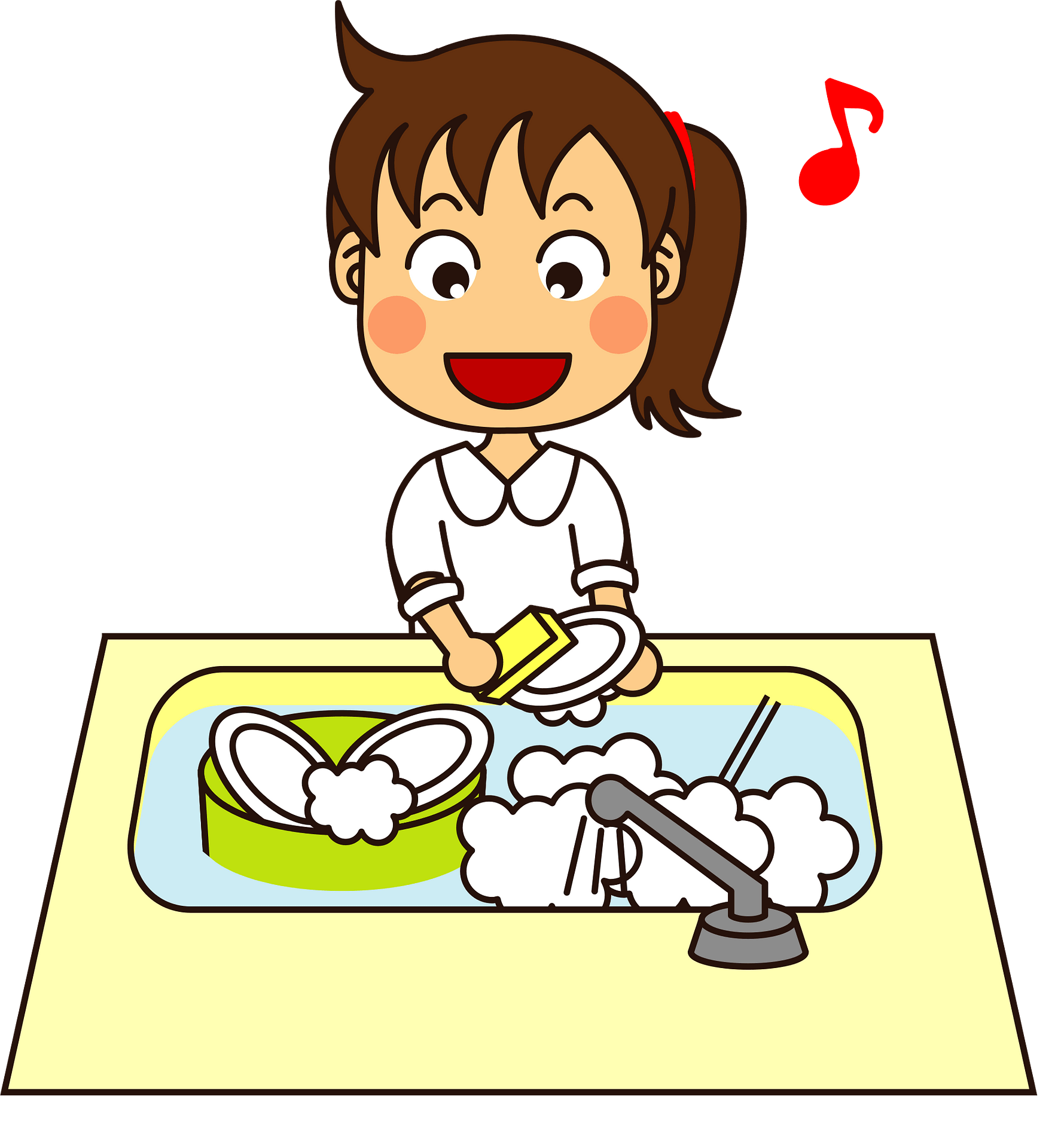 she
wash
the dishes
they
washes
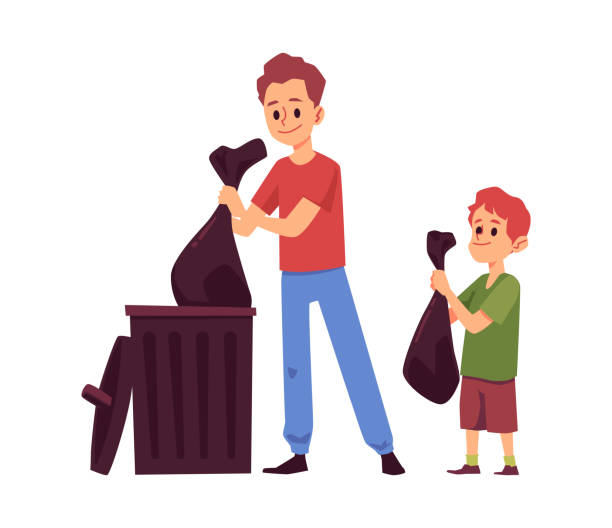 she
take
out the trash
they
takes
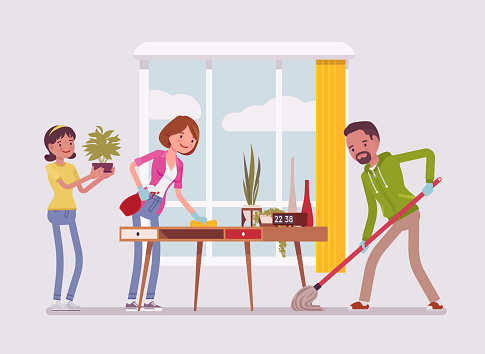 she
clean
the room
they
cleans
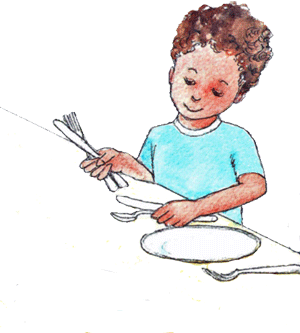 he
sets
the table
they
set
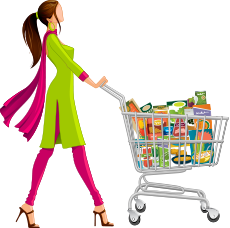 she
goes
shopping
they
go
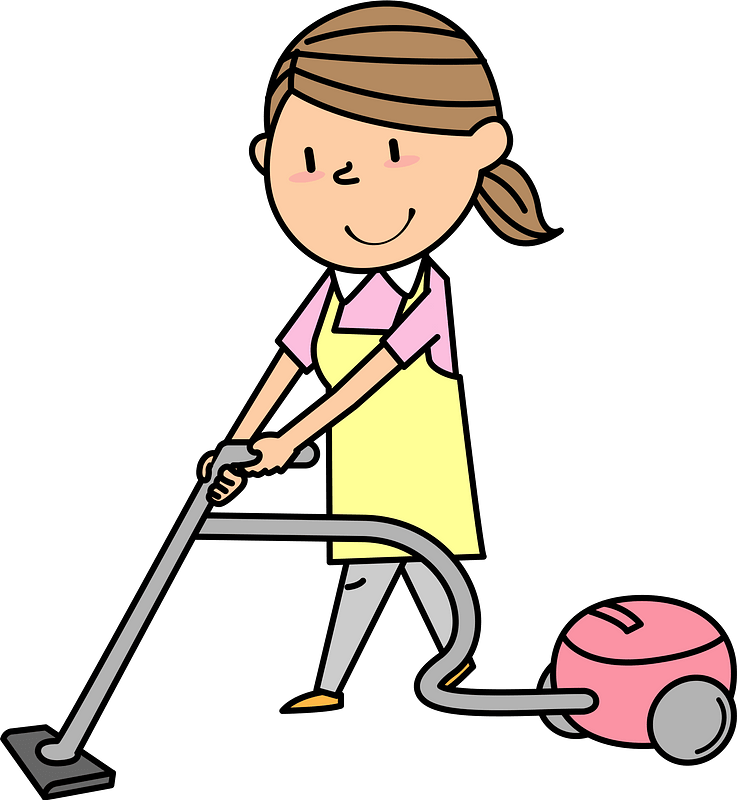 she
vacuum
the floor
they
vacuums
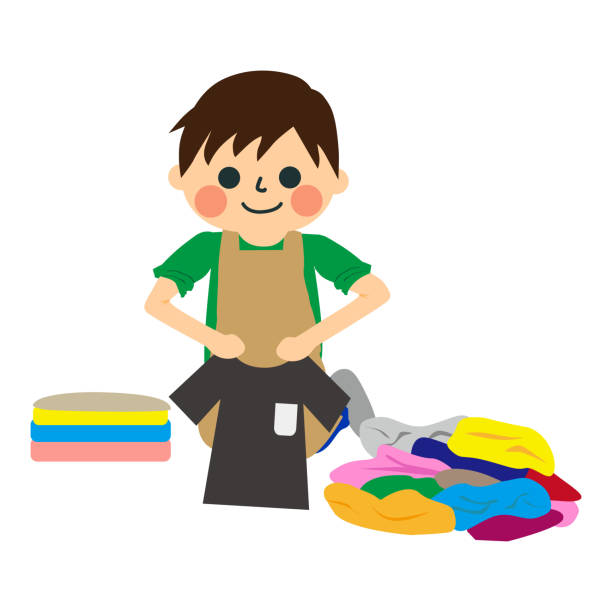 he
folds
the laundry
they
fold
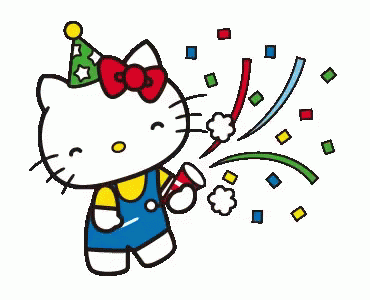 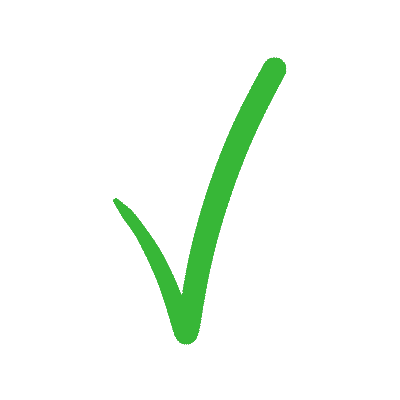 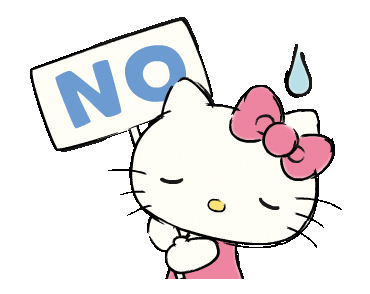 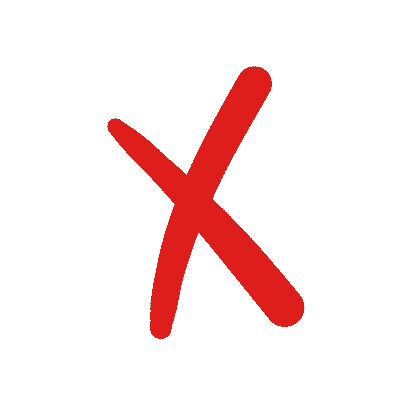 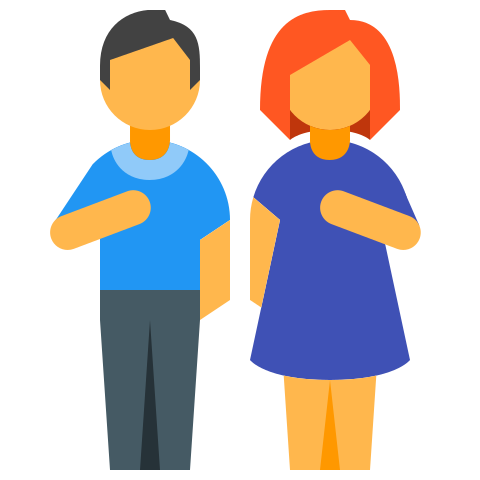 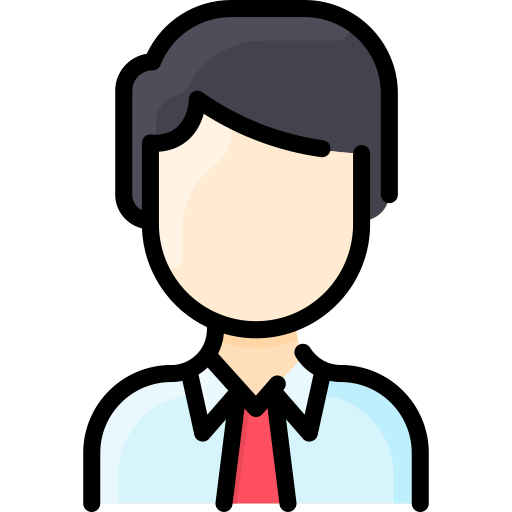 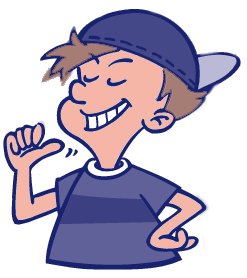 He
We
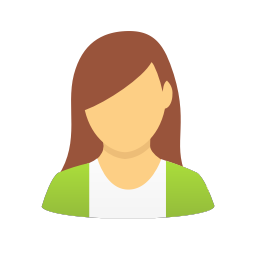 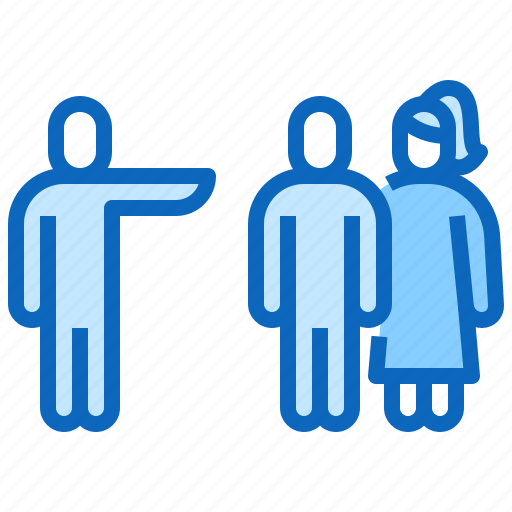 They
She
I
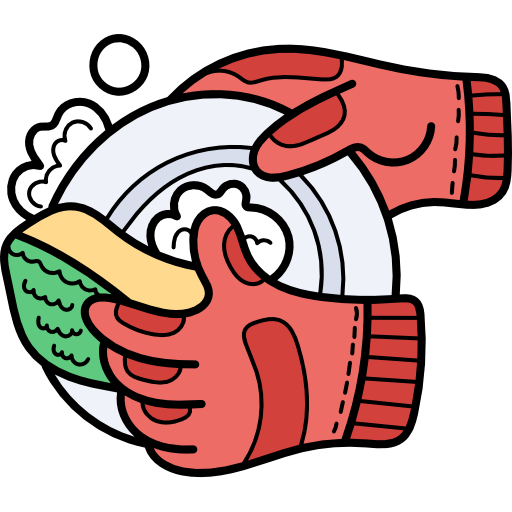 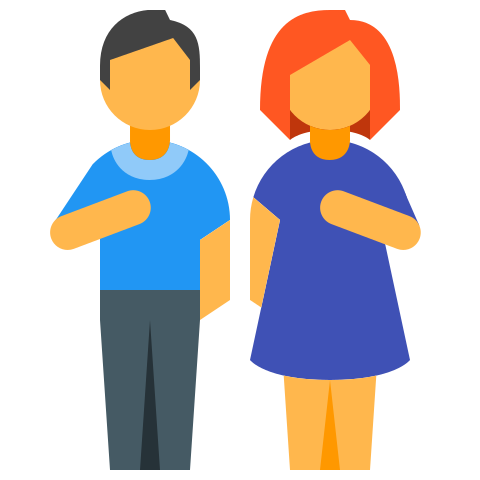 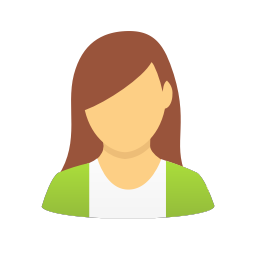 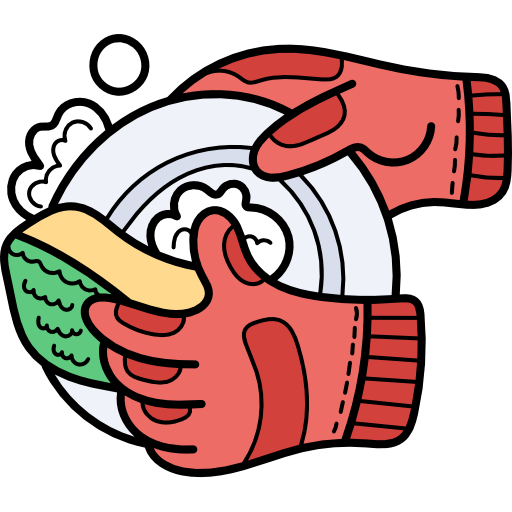 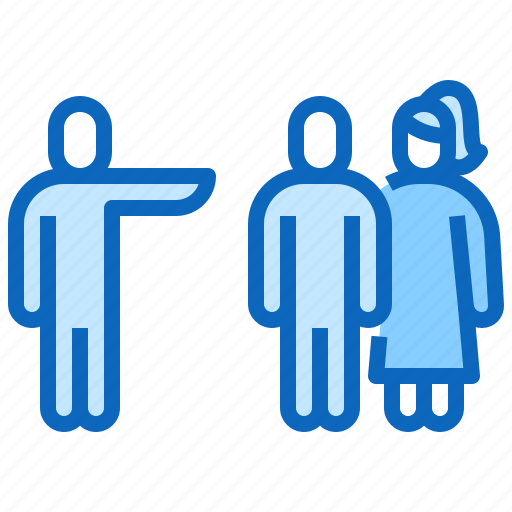 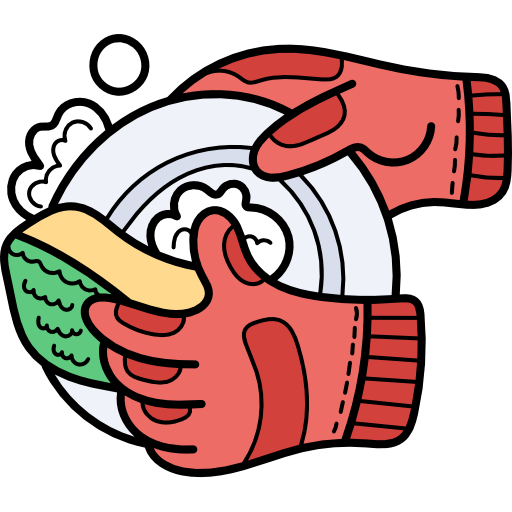 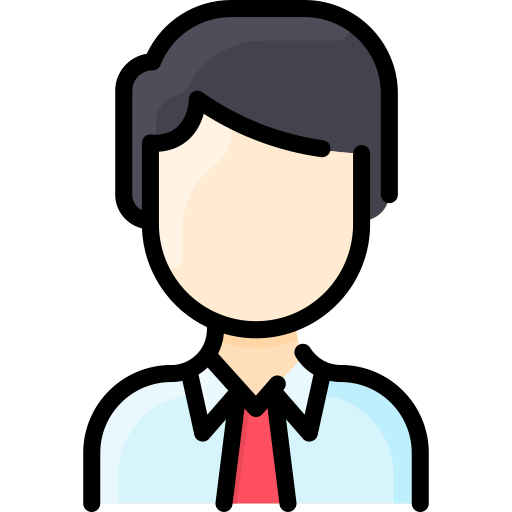 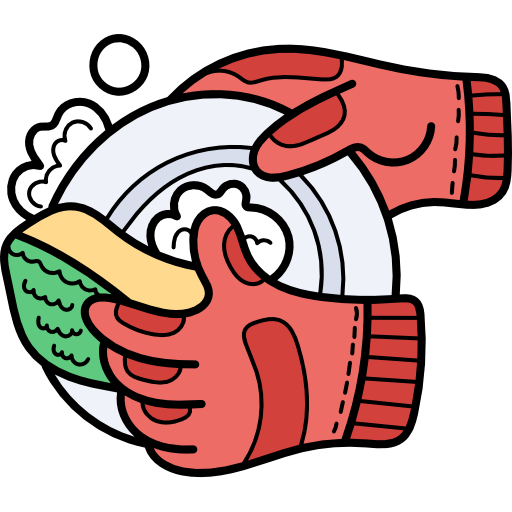 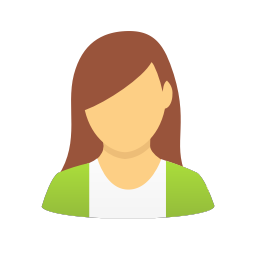 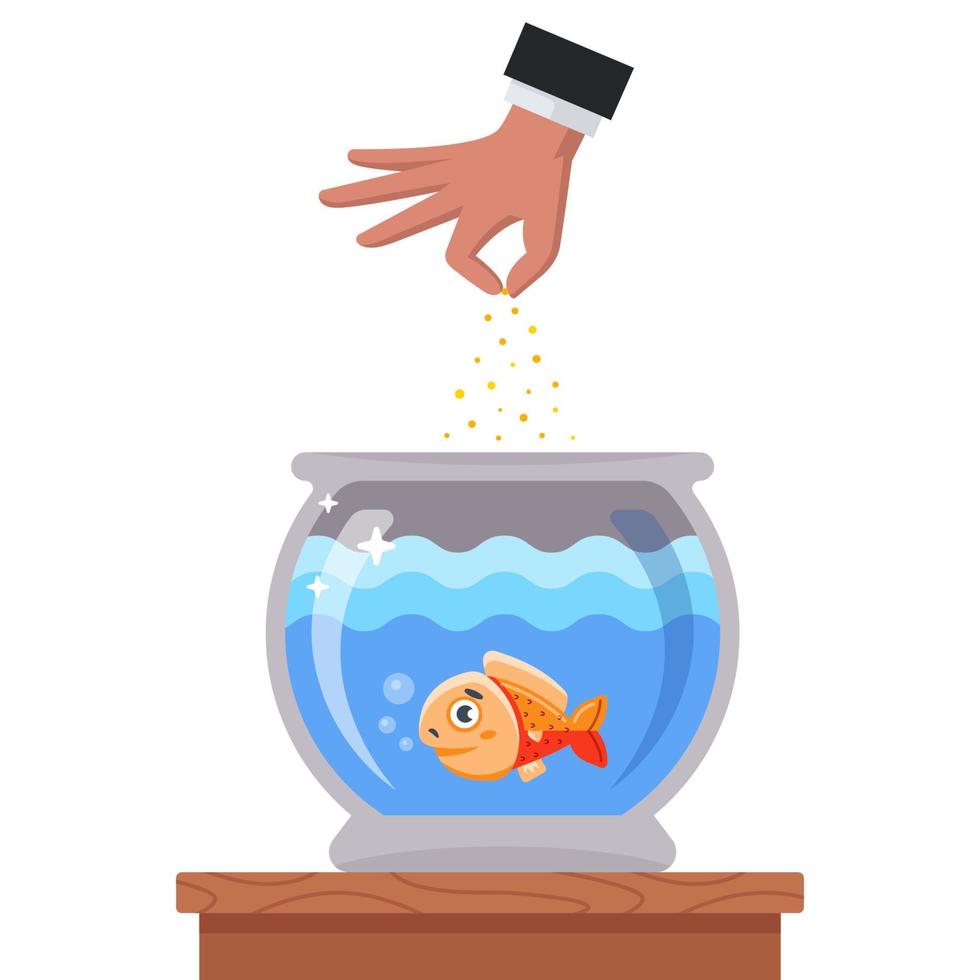 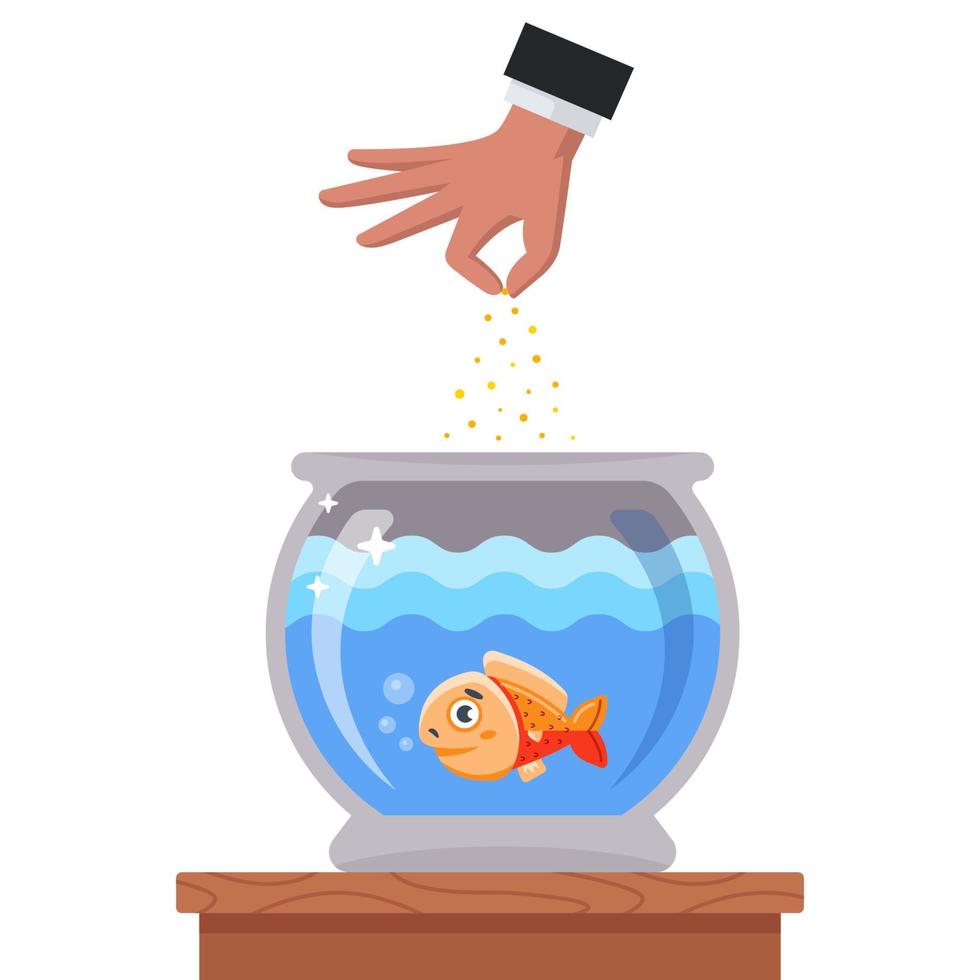 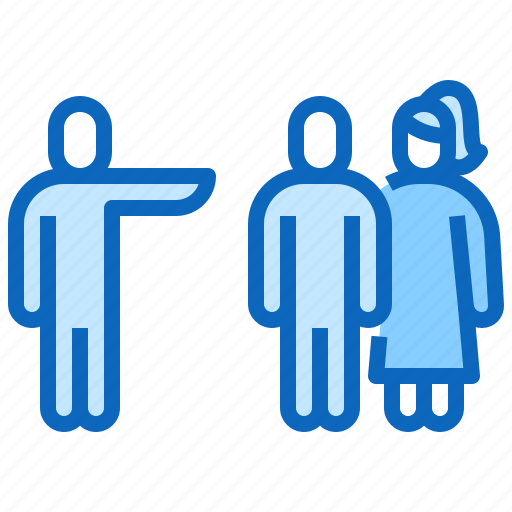 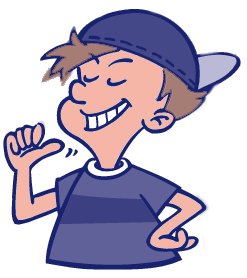 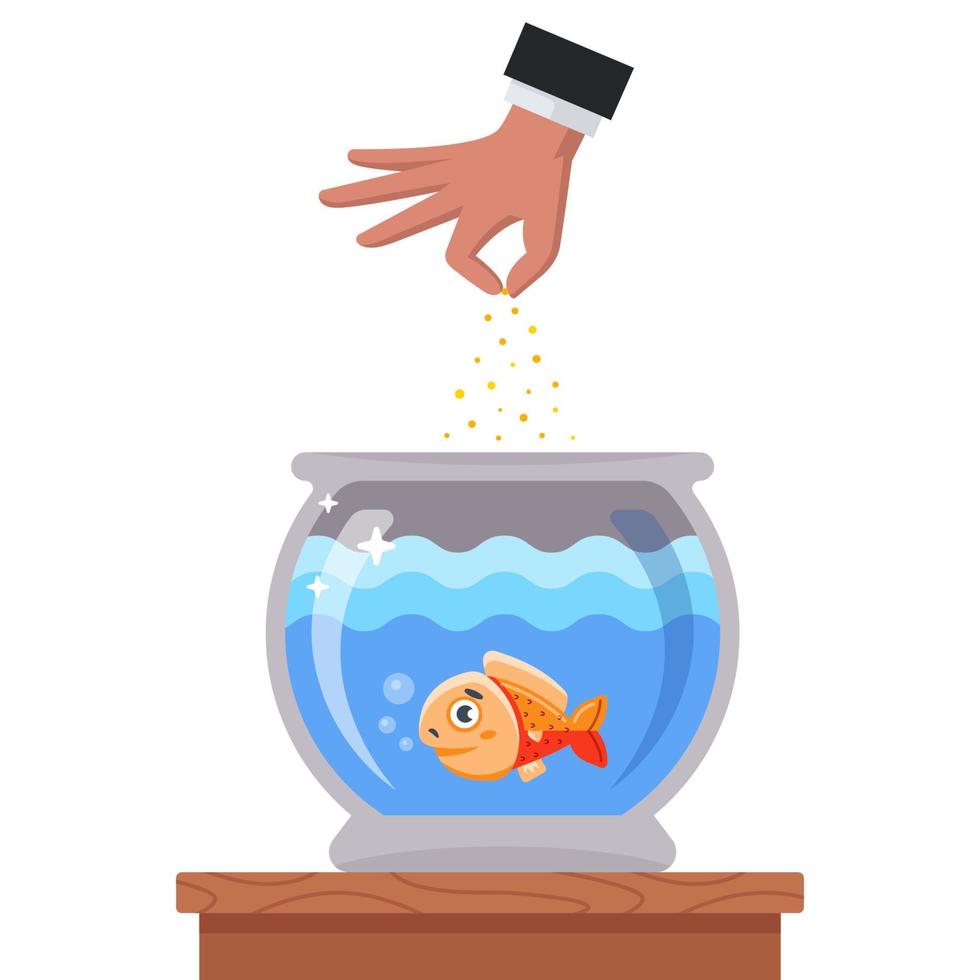 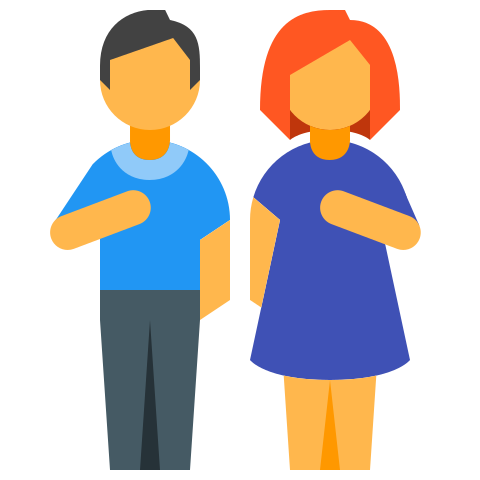 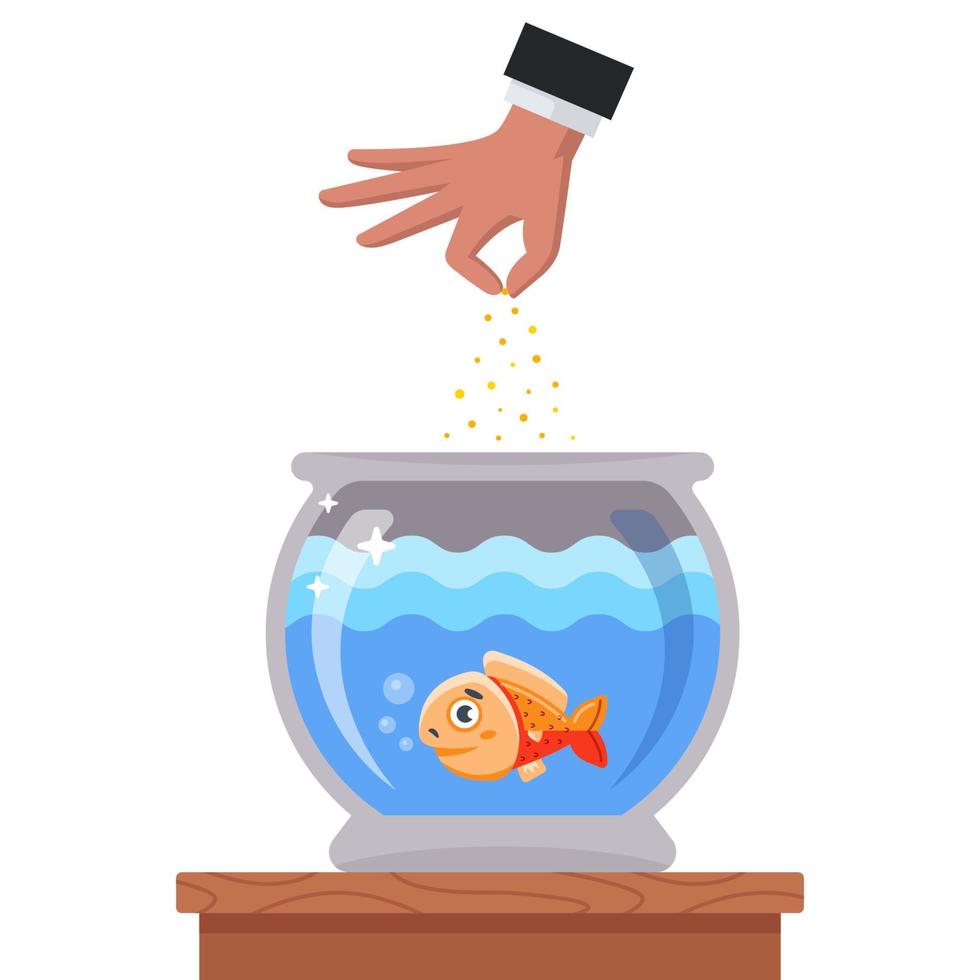 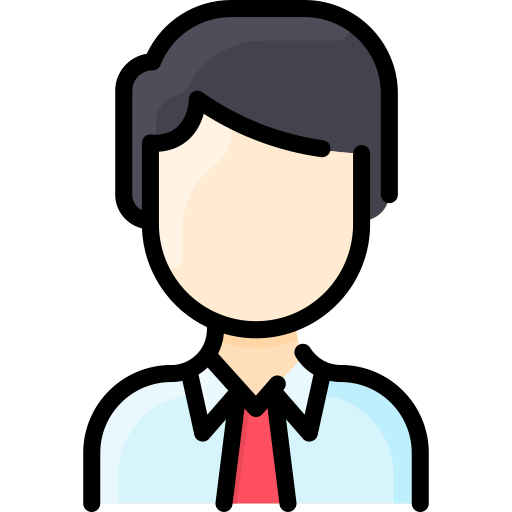 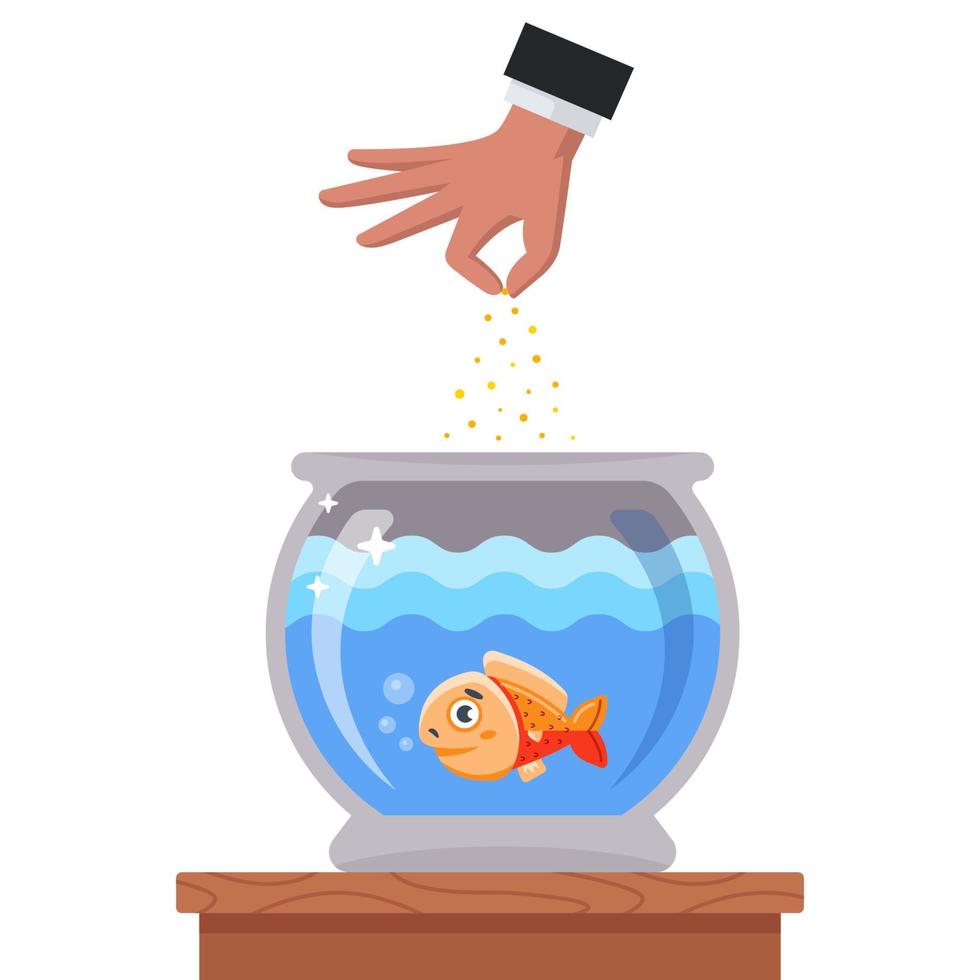 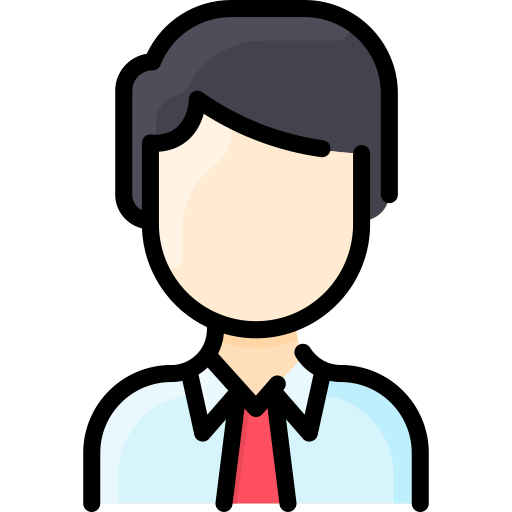 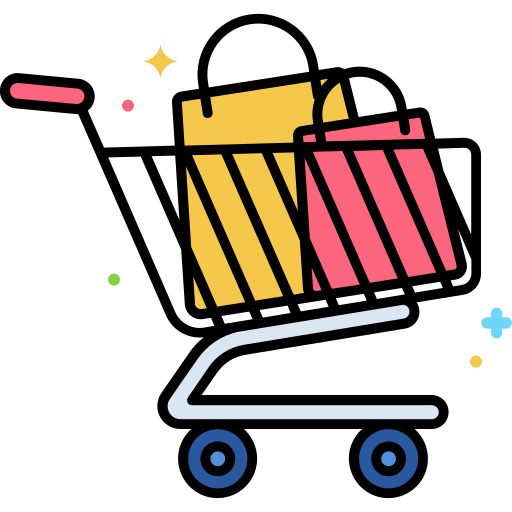 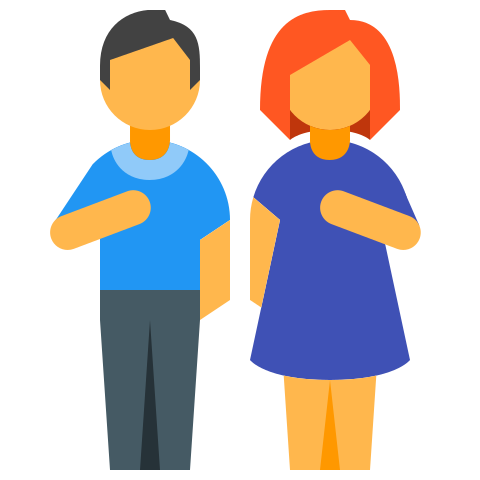 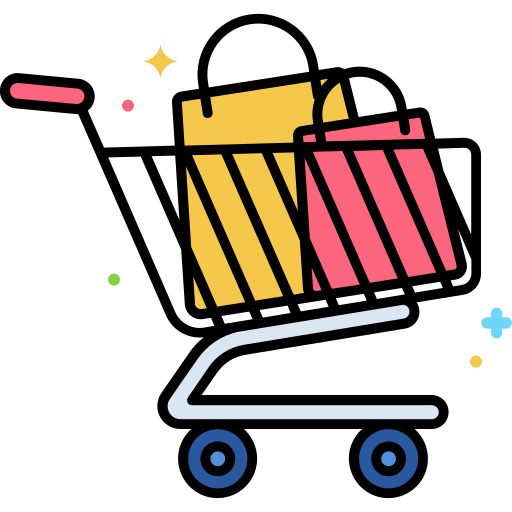 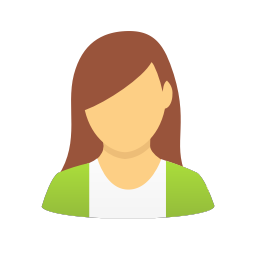 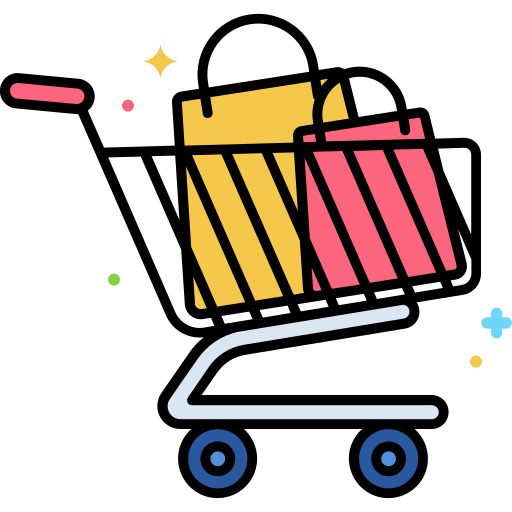 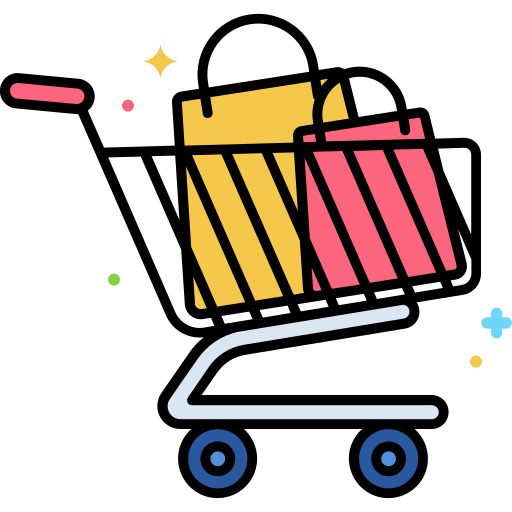 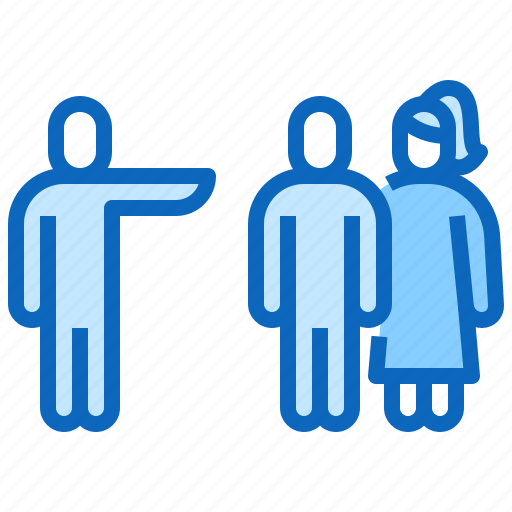 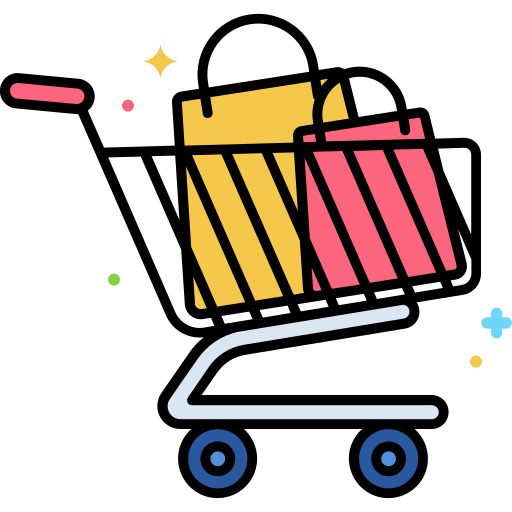 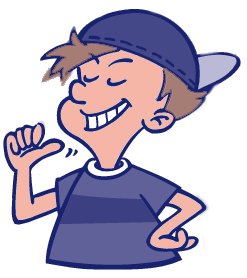 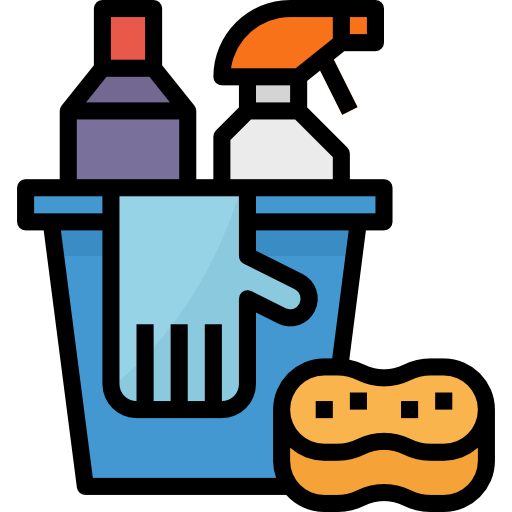 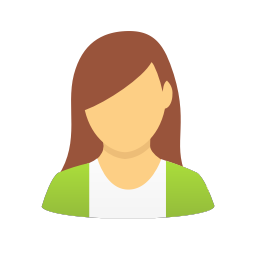 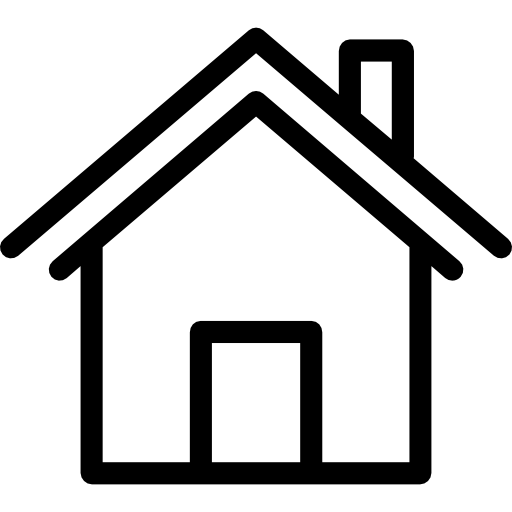 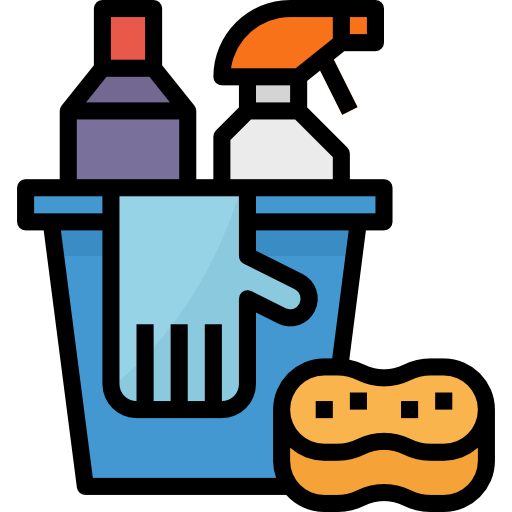 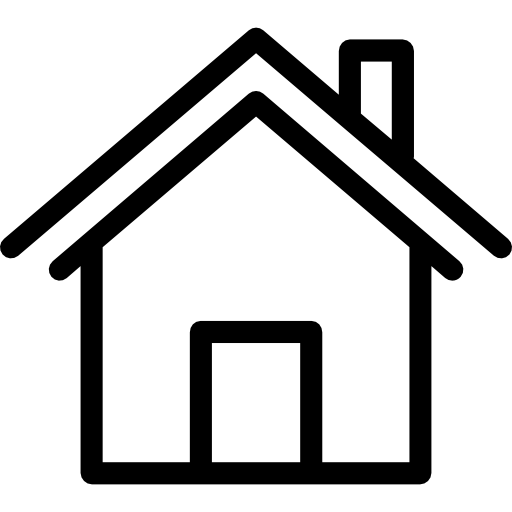 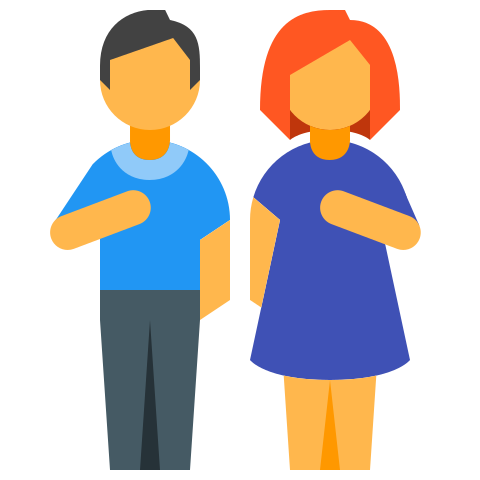 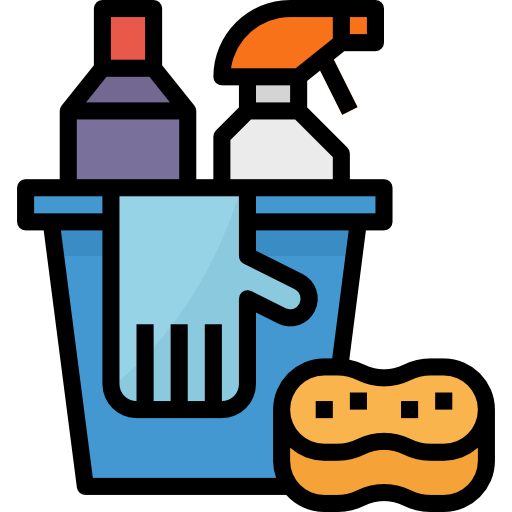 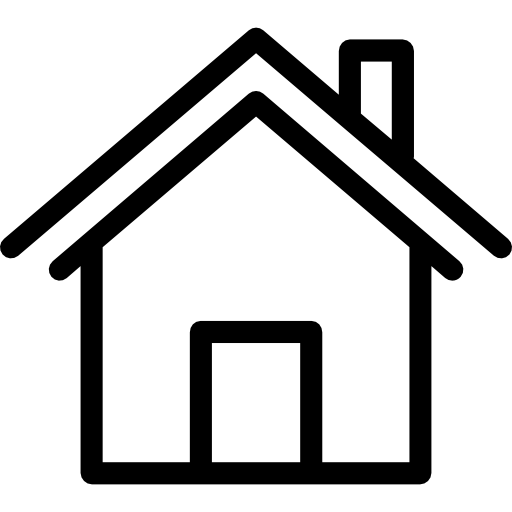 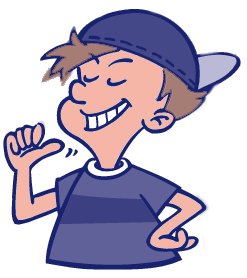 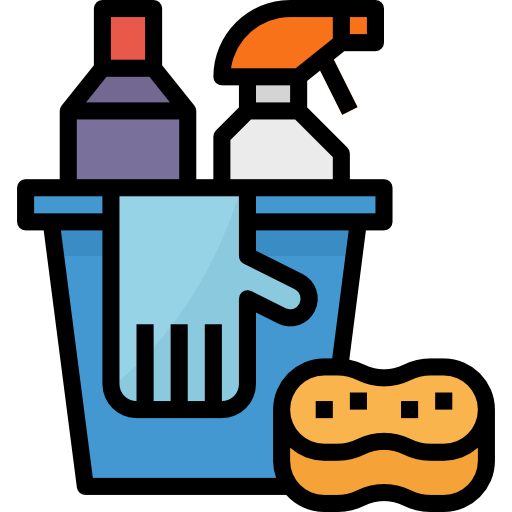 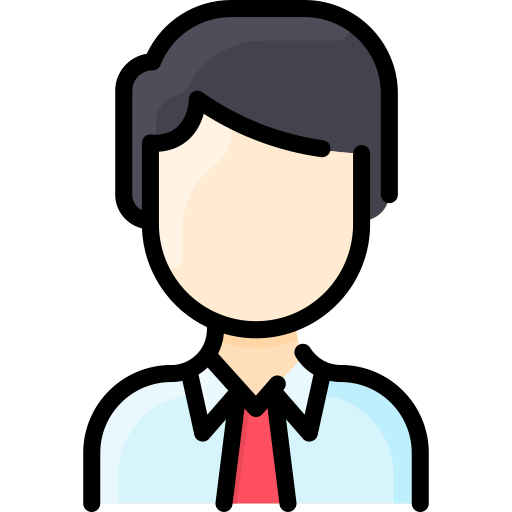 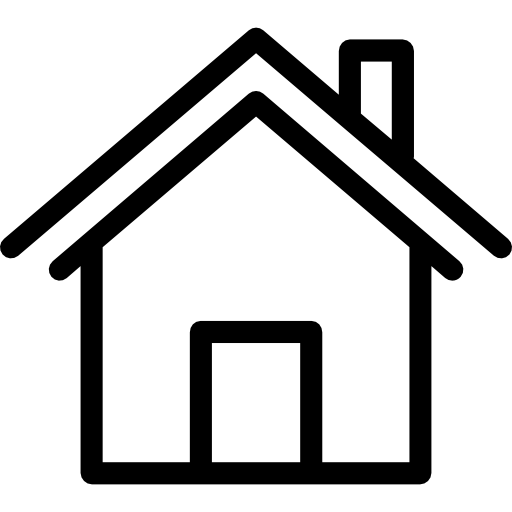 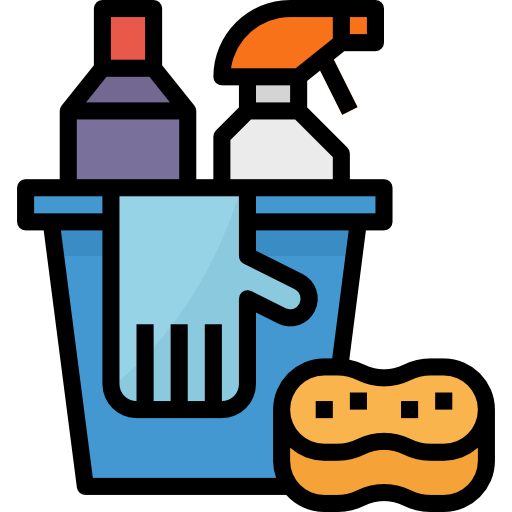 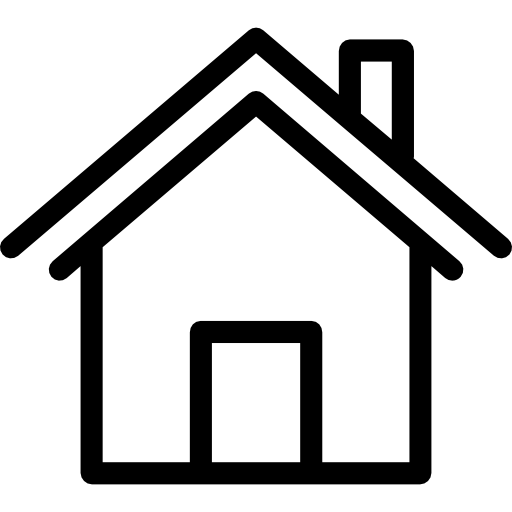 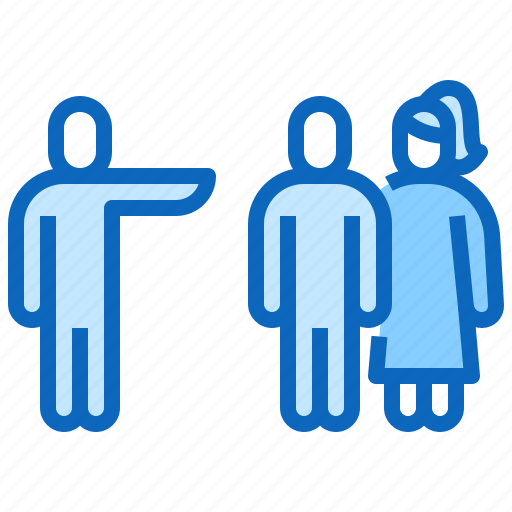 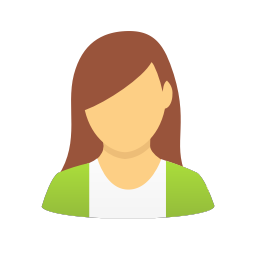 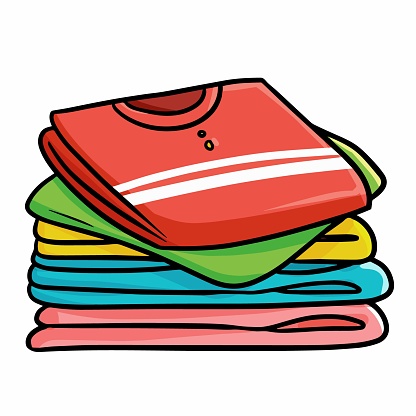 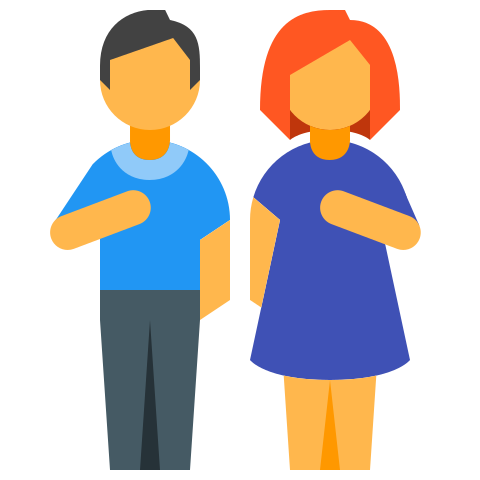 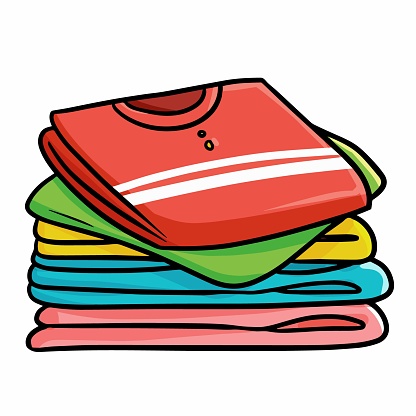 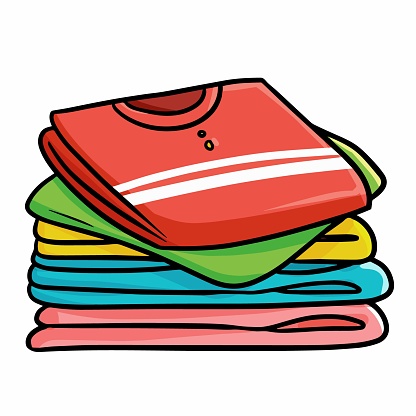 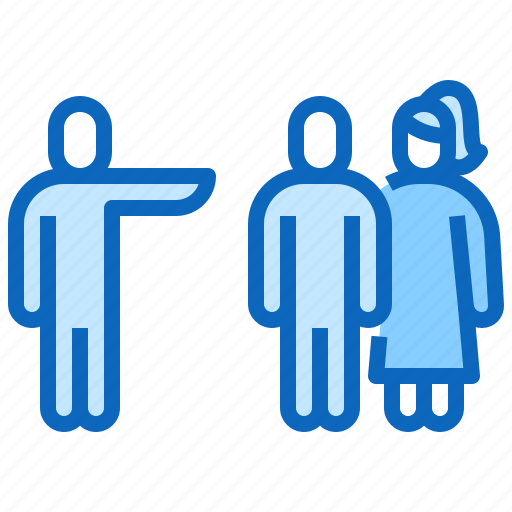 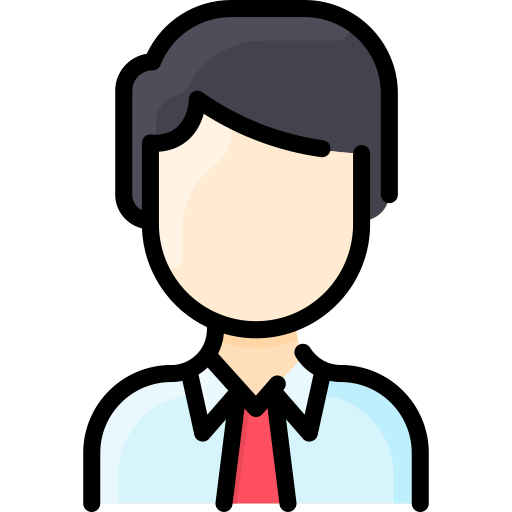 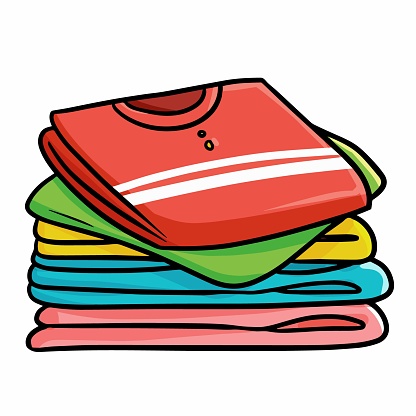 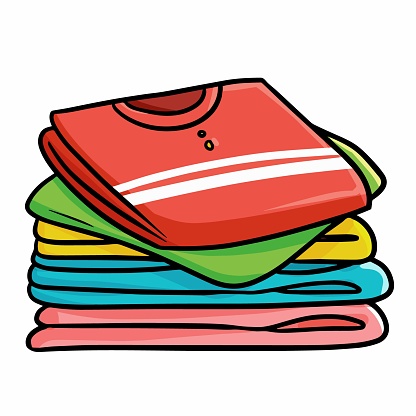 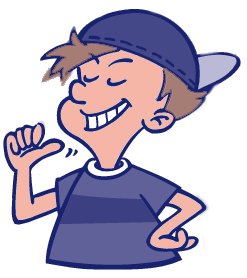 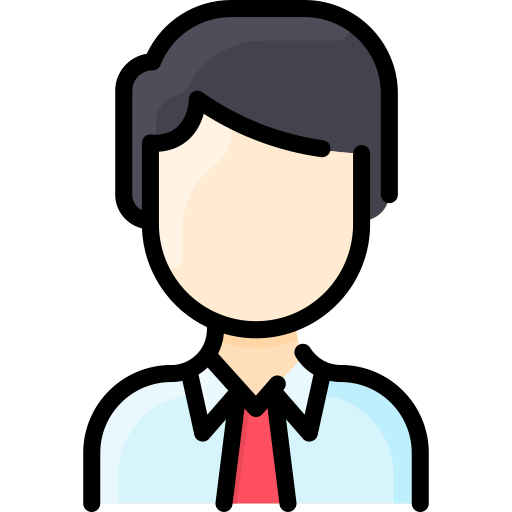 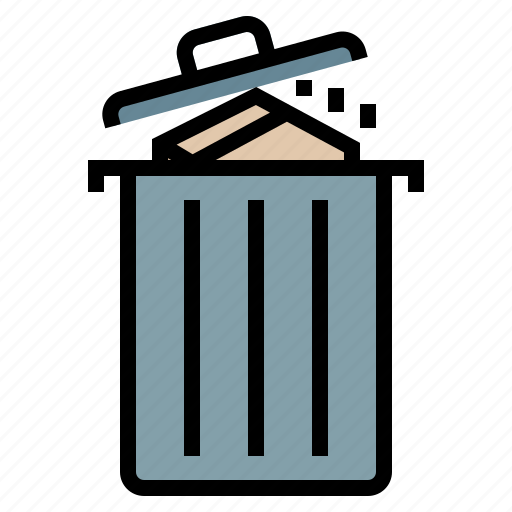 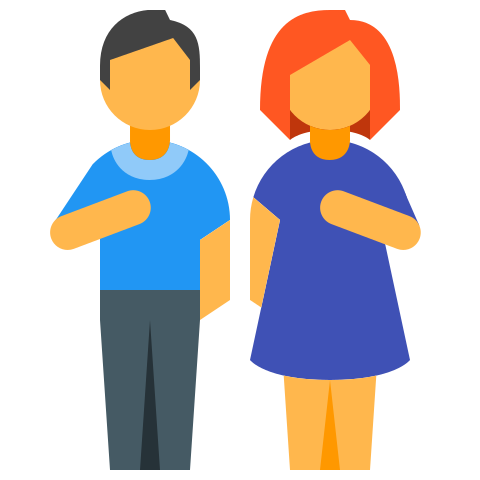 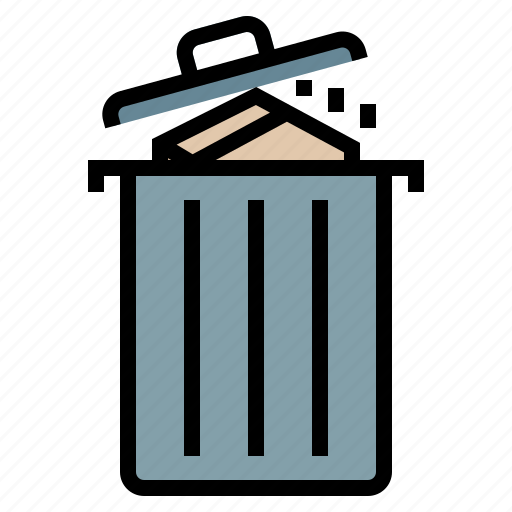 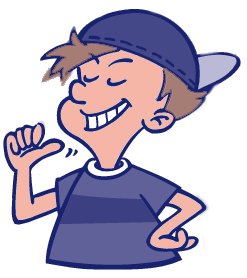 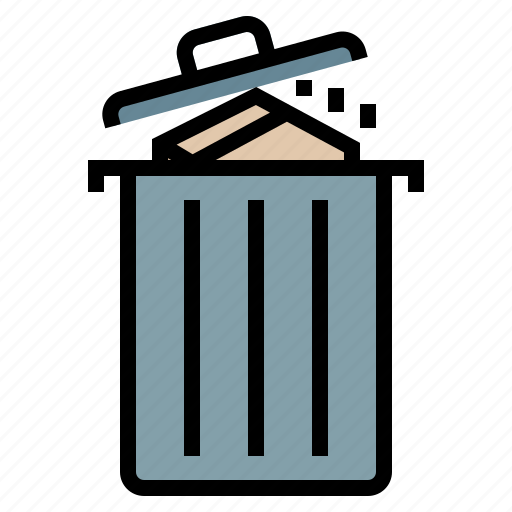 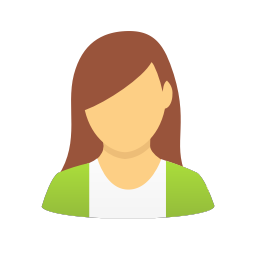 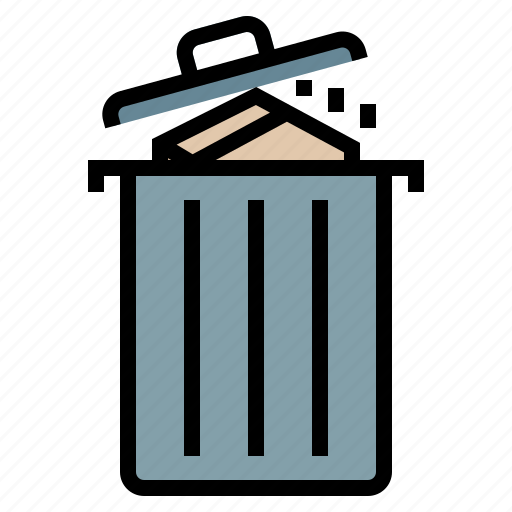 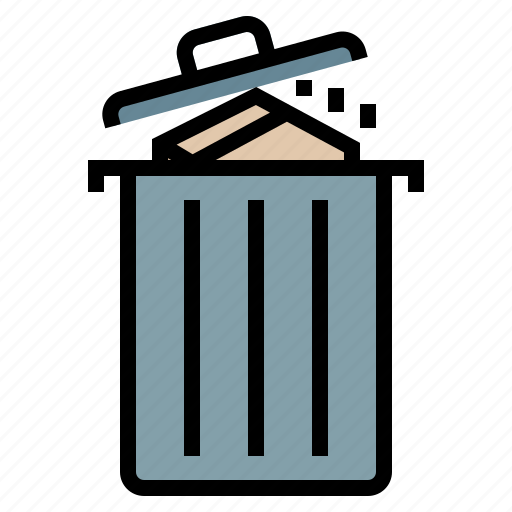 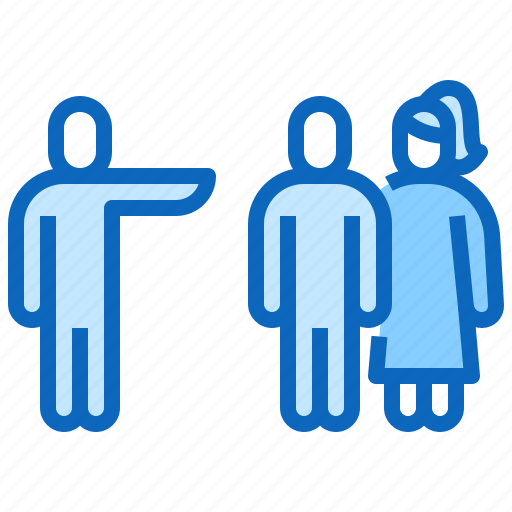 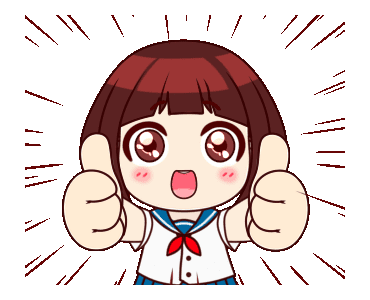 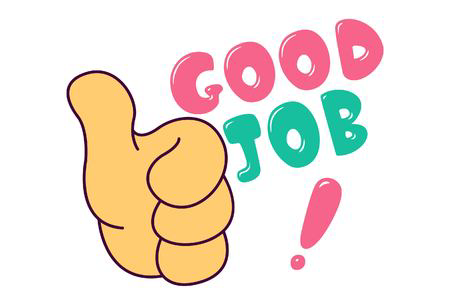 HOMEWORK
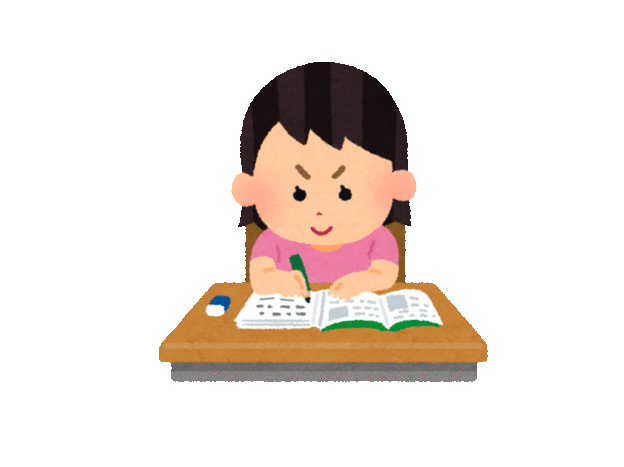 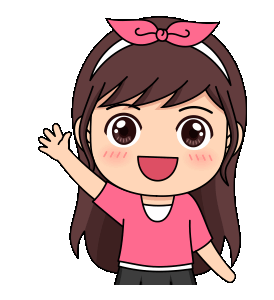 Goodbye